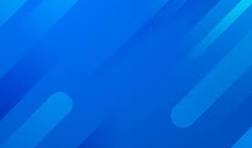 República Bolivariana de Venezuela
Universidad Experimental de Guayana
Ingeniería Industrial
Ingeniería del ambiente
EVALUACIÓN Y CONTROL DE LA CONTAMINACIÓN DEL AGUA
Profesora:
ING. Arlenis Crespo
Bachiller:
 Maolis Albino CI :29.643.918
Ciudad Guayana febrero de 2025
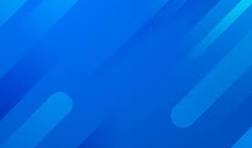 Experimento 1 Filtro de desagüe
Materiales a utilizar
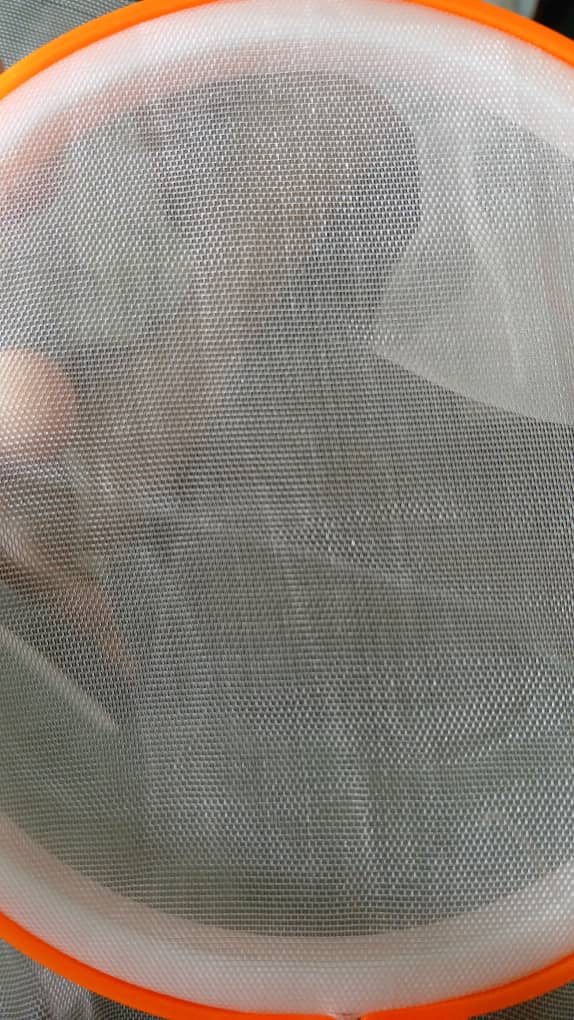 Malla
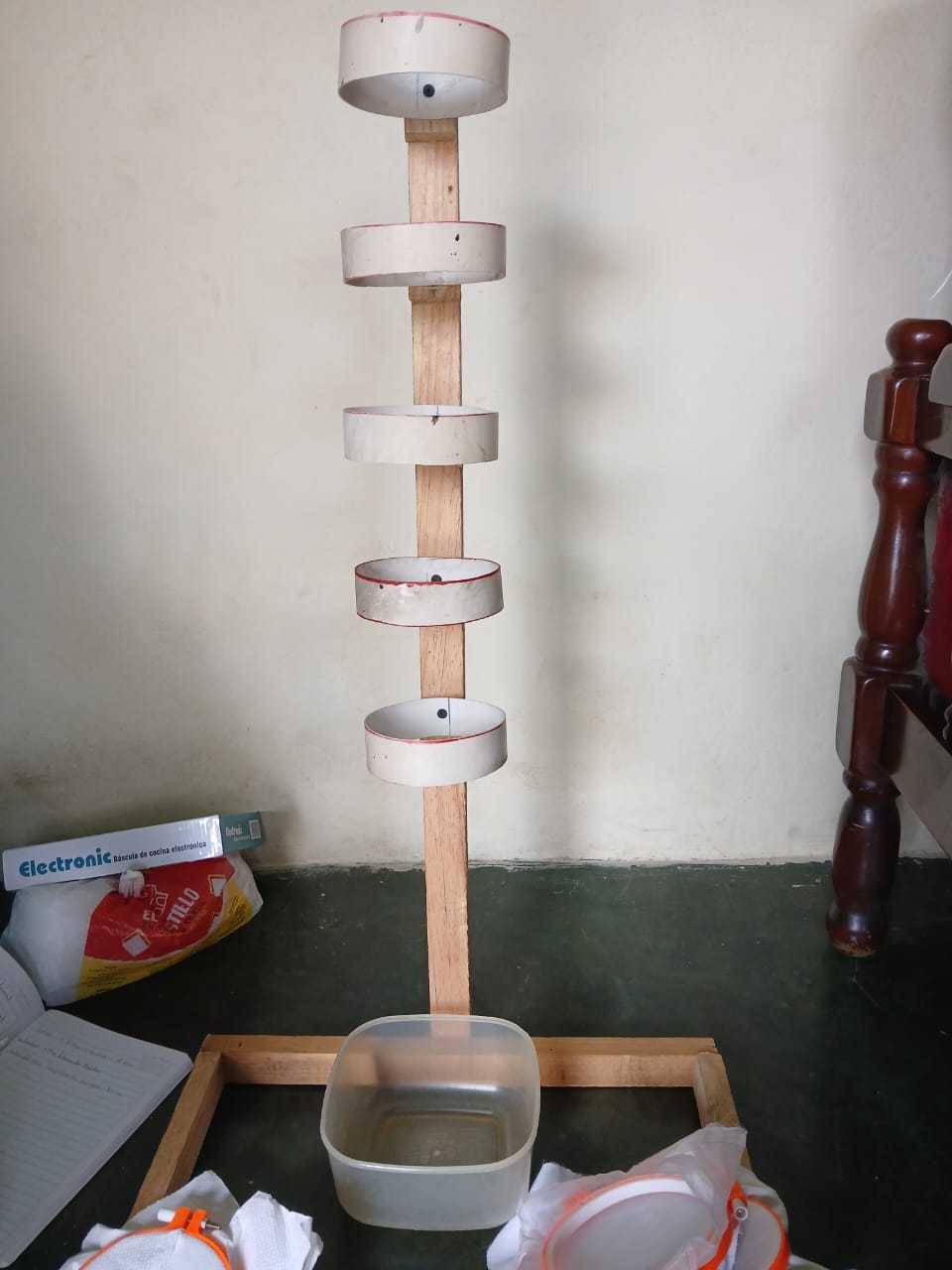 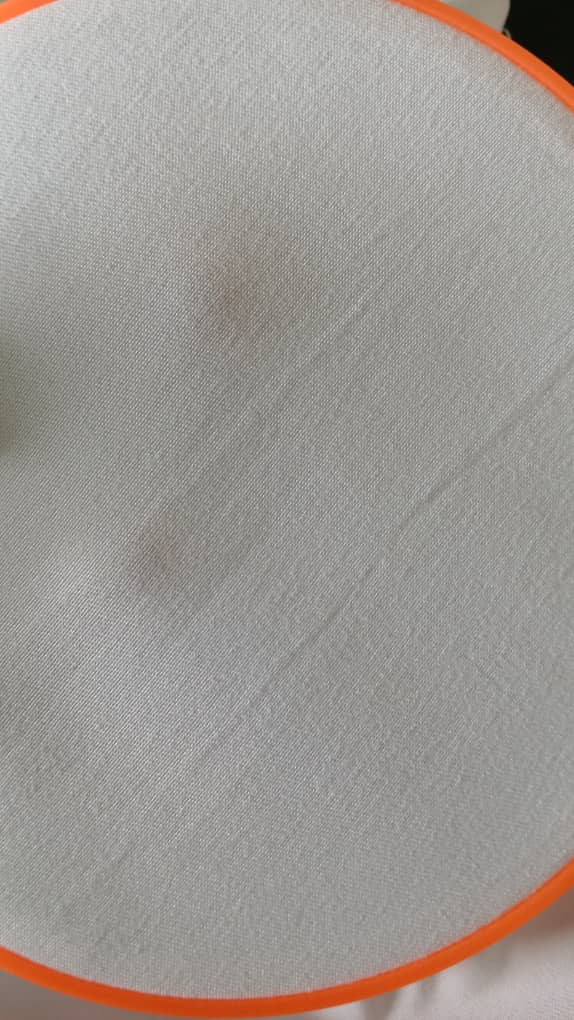 Seda
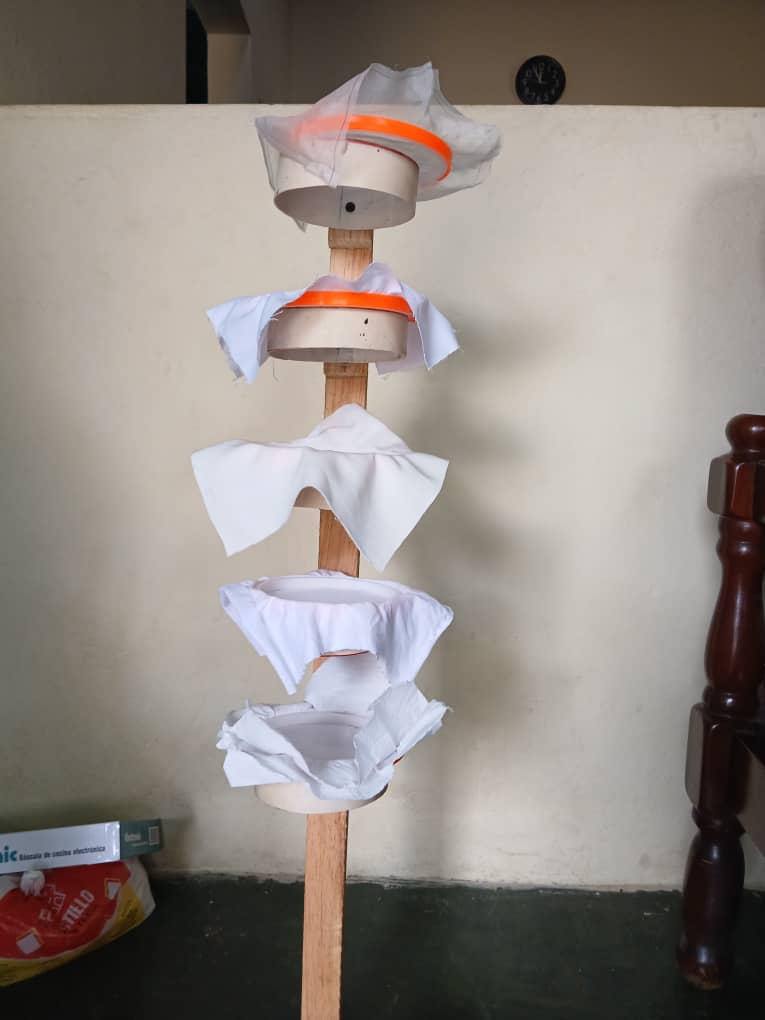 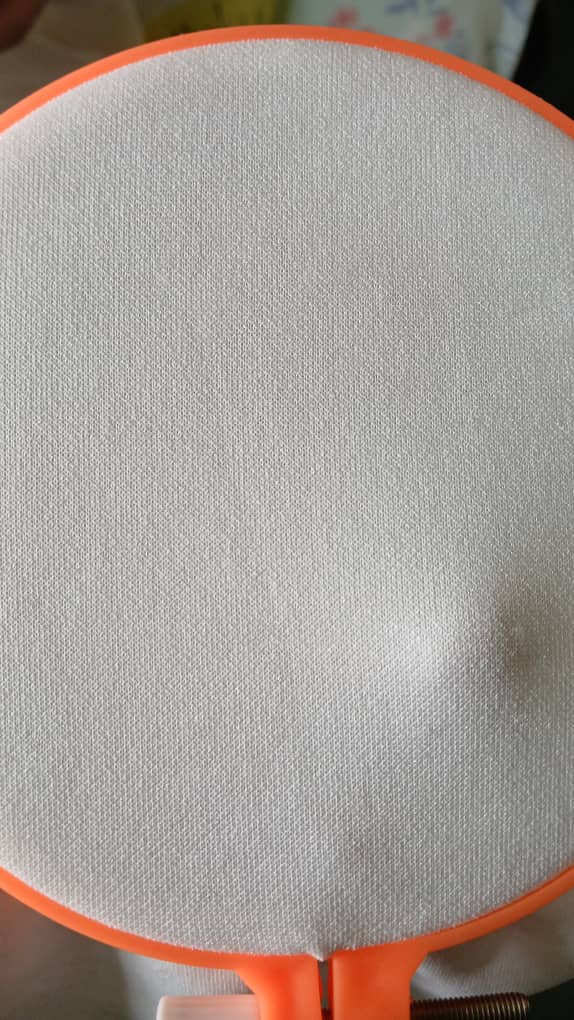 Malla/colador
Licra
Seda
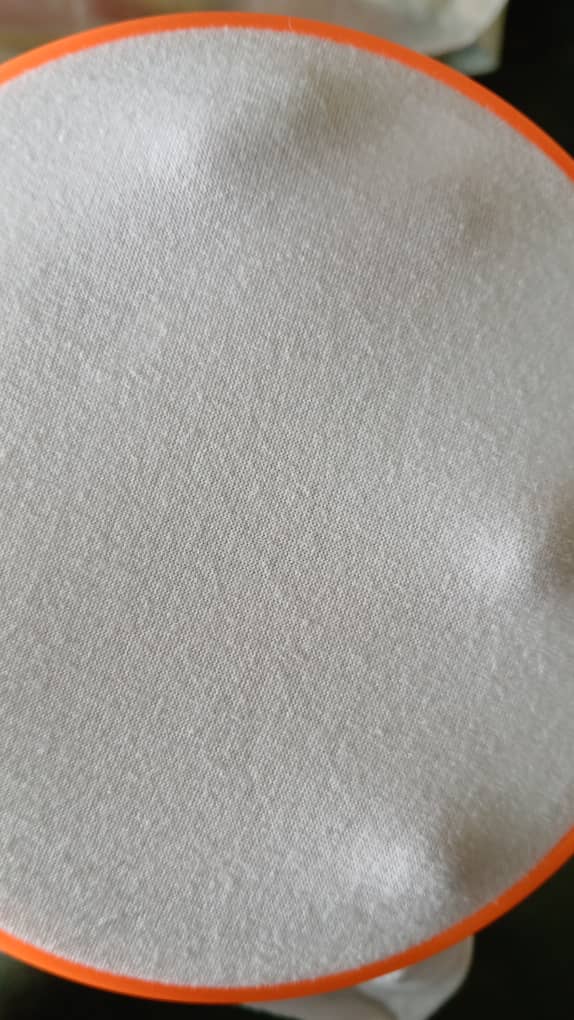 Licra
Algodón
Algodón
Diseño de la base
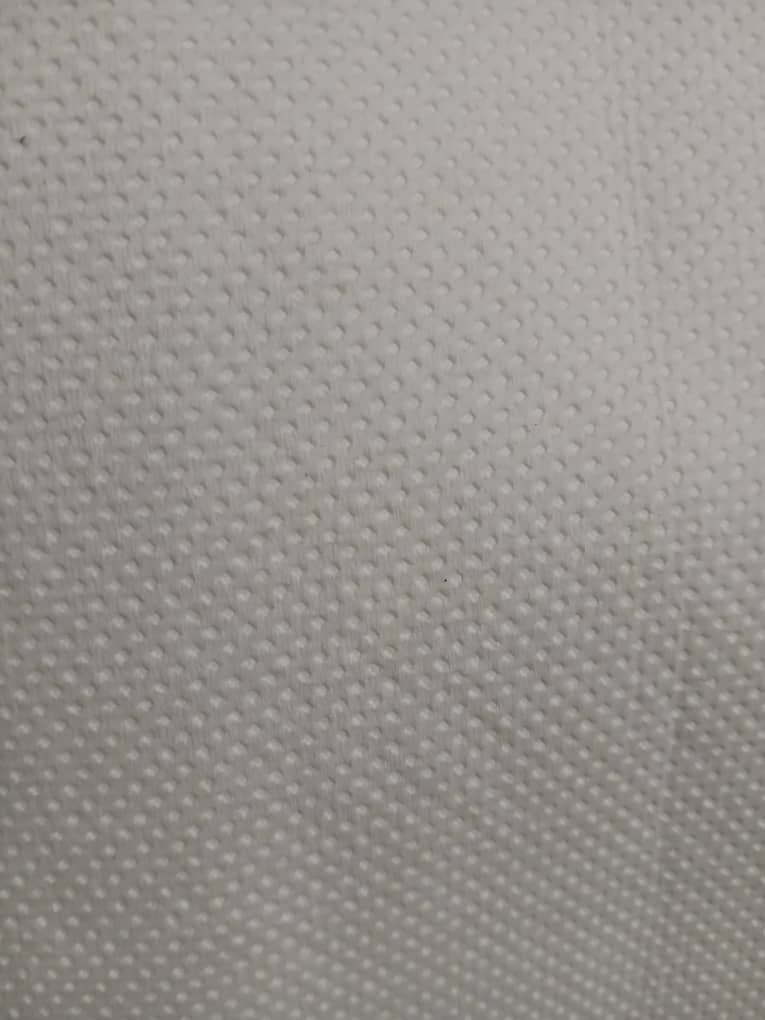 Papel
Papel
Objetivo: Comprender cómo se pueden eliminar contaminantes del agua y la importancia de estos procesos en el ciclo del agua y en la protección de la salud humana y el medio ambiente.
Instalación de los filtros
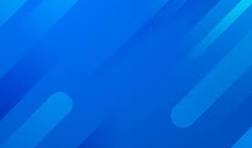 Pesaje de filtros de tela y papel (antes de utilizarse)
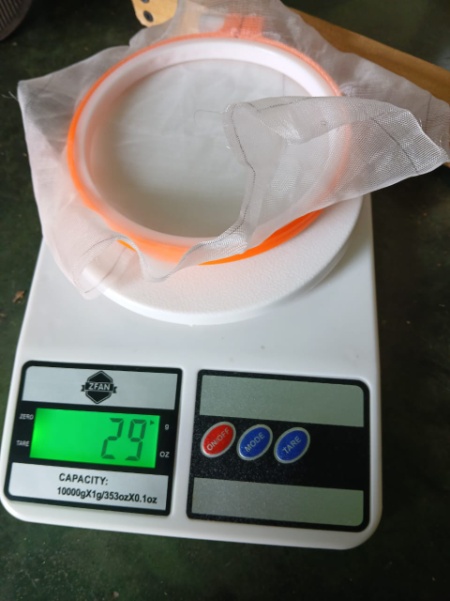 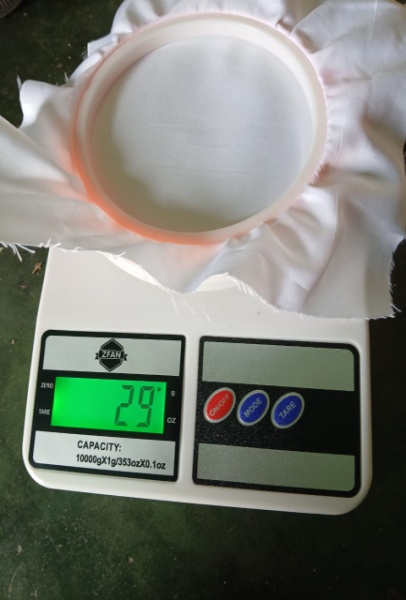 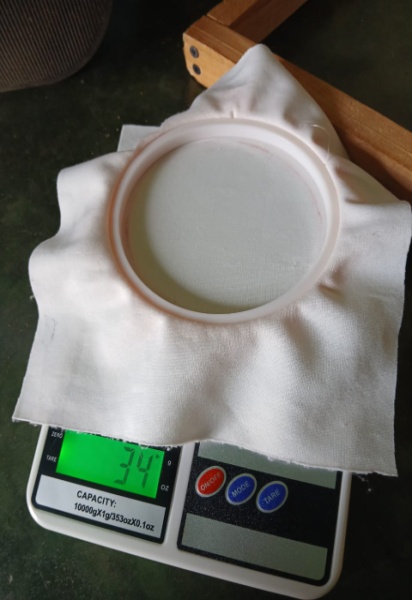 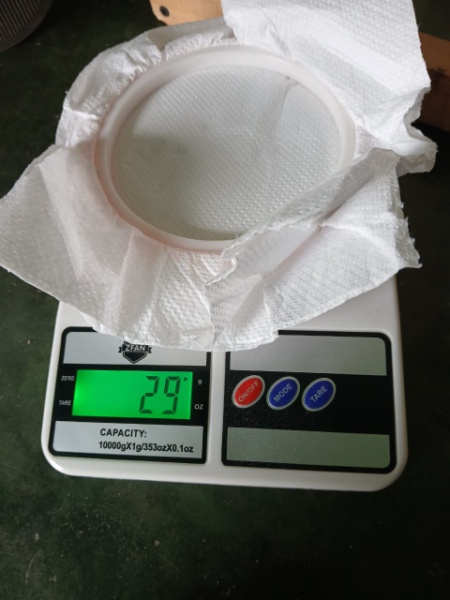 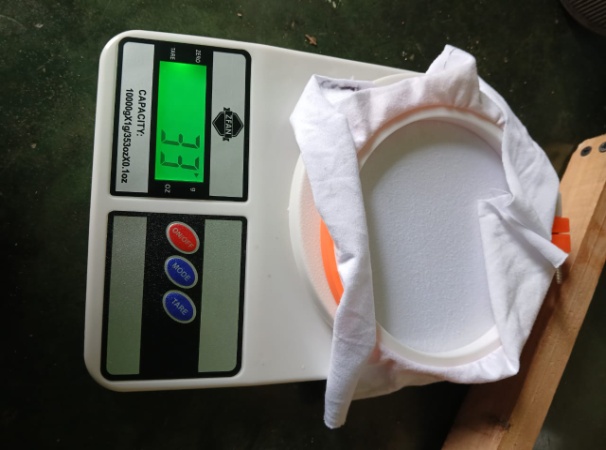 Filtro de papel
Pcl5: 29 gr
Filtro de malla
Pcl1: 29 gr
Filtro de seda
Pcl2: 29 gr
Filtro de algodón
Pcl4: 33 gr
Filtro de licra
Pcl3: 34 gr
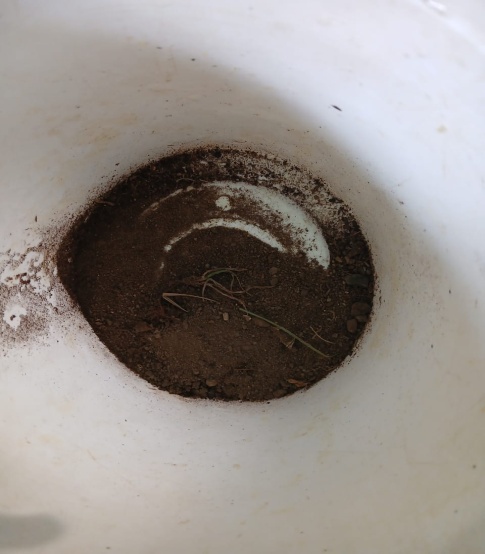 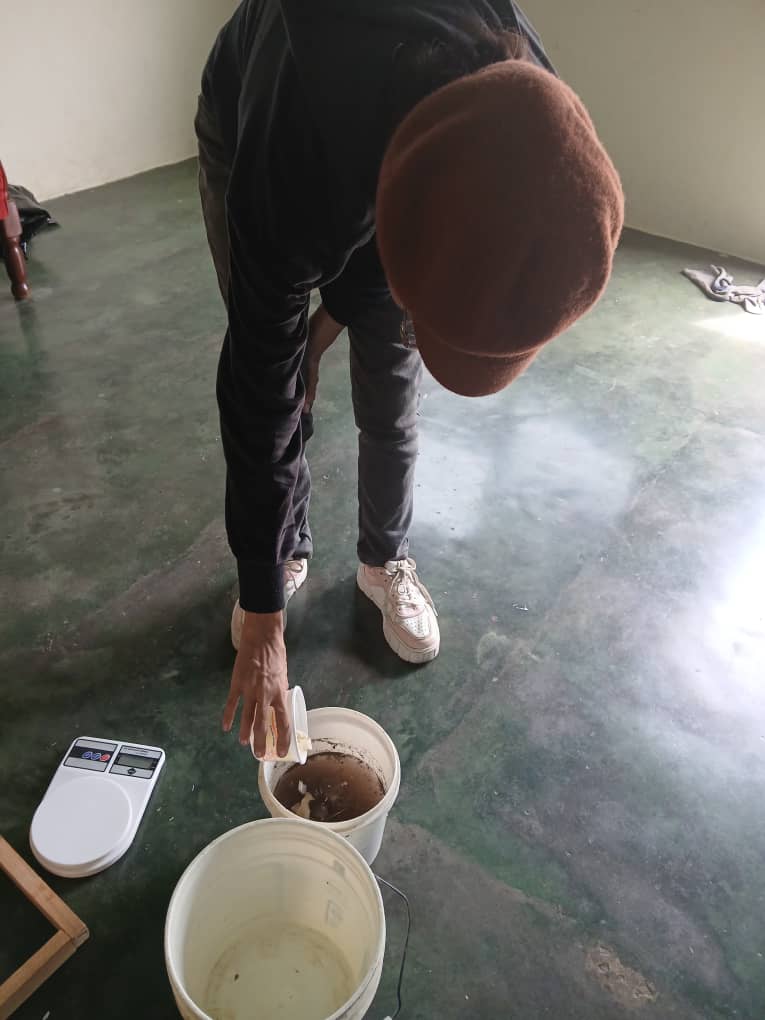 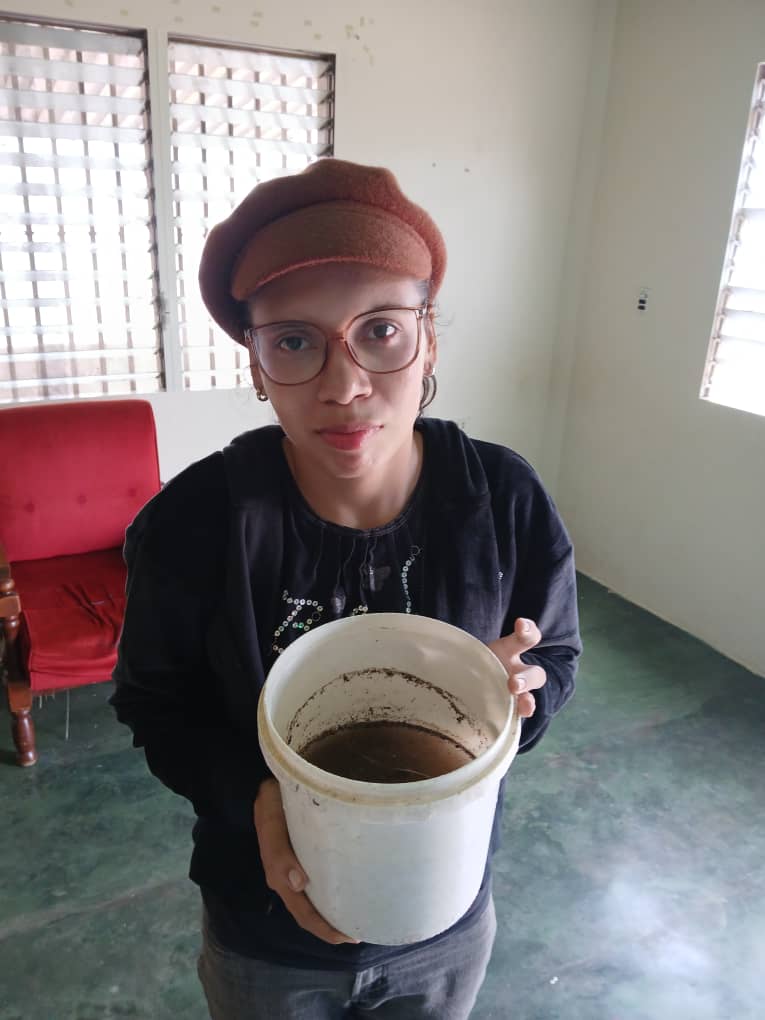 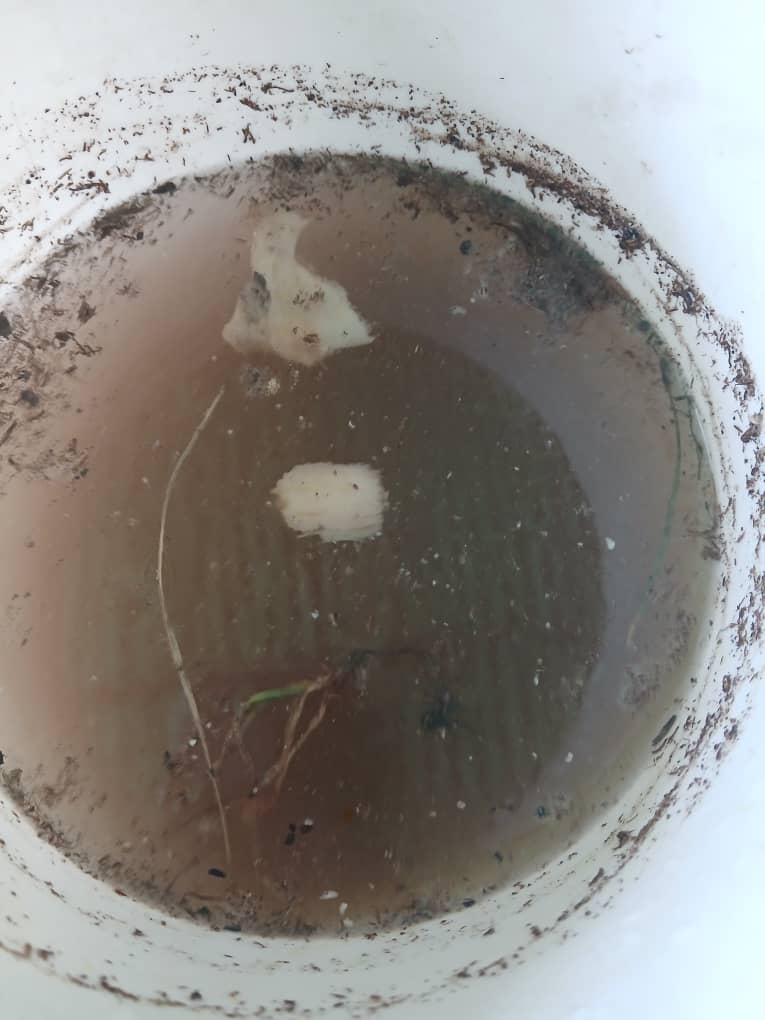 Tobo para la acumulación de aguas residuales
Ptlr:426gr
Preparación de las aguas residuales simulados
Arena, papel y restos de comida
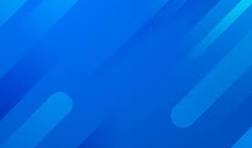 Antes
Durante
Después
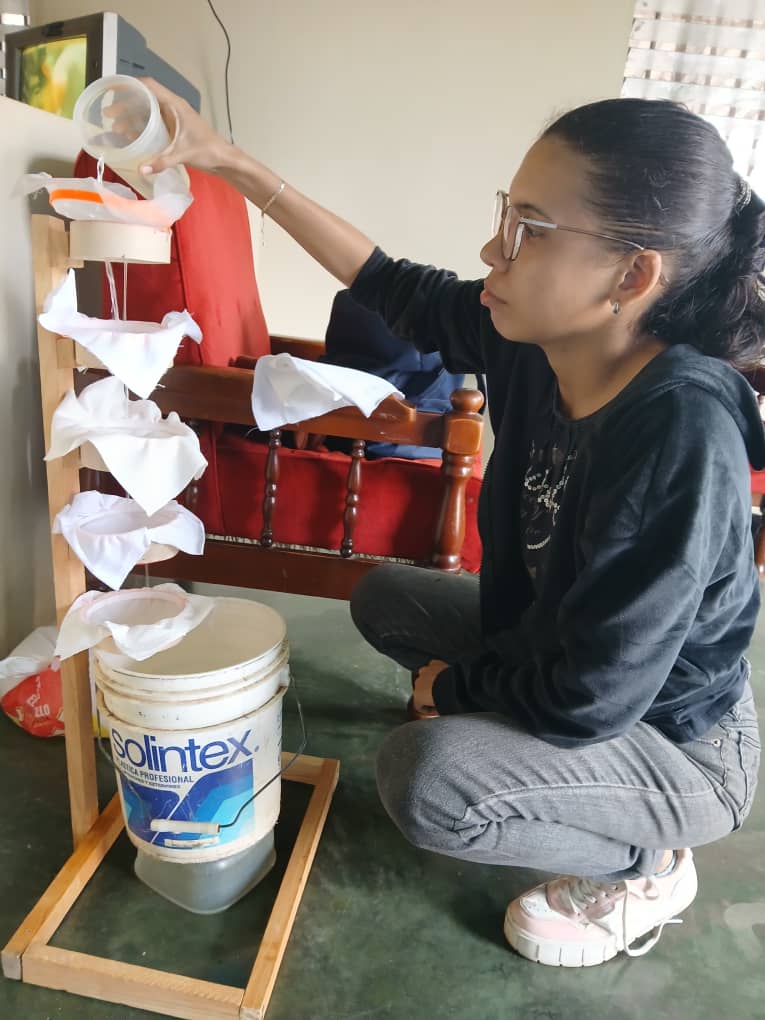 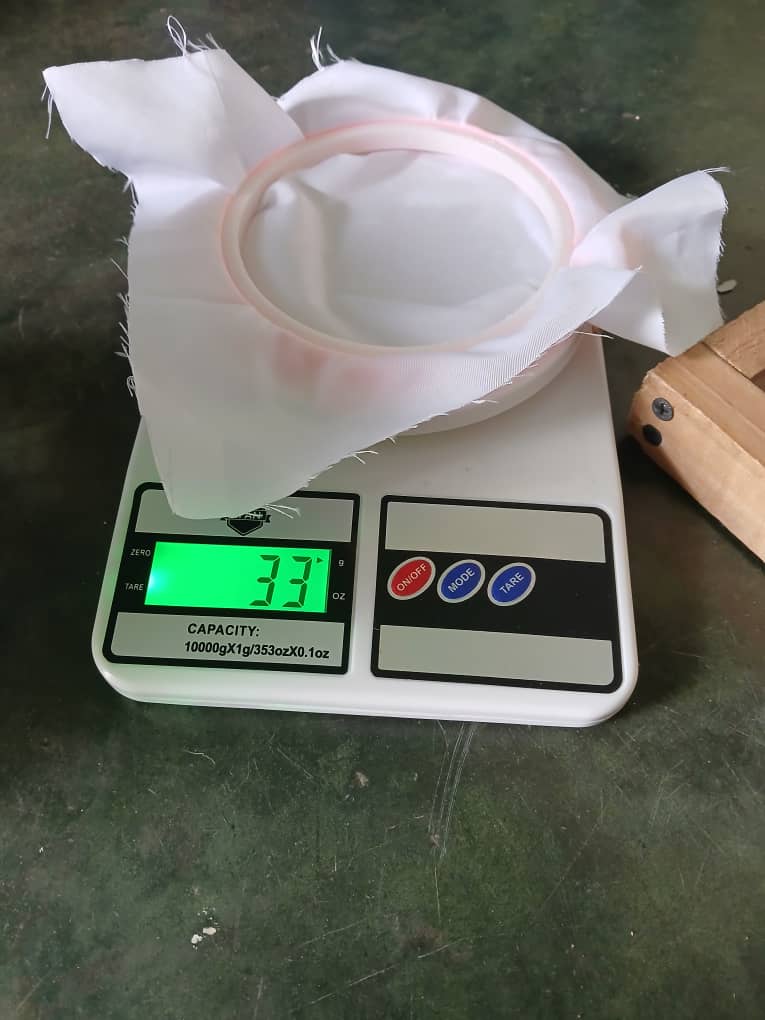 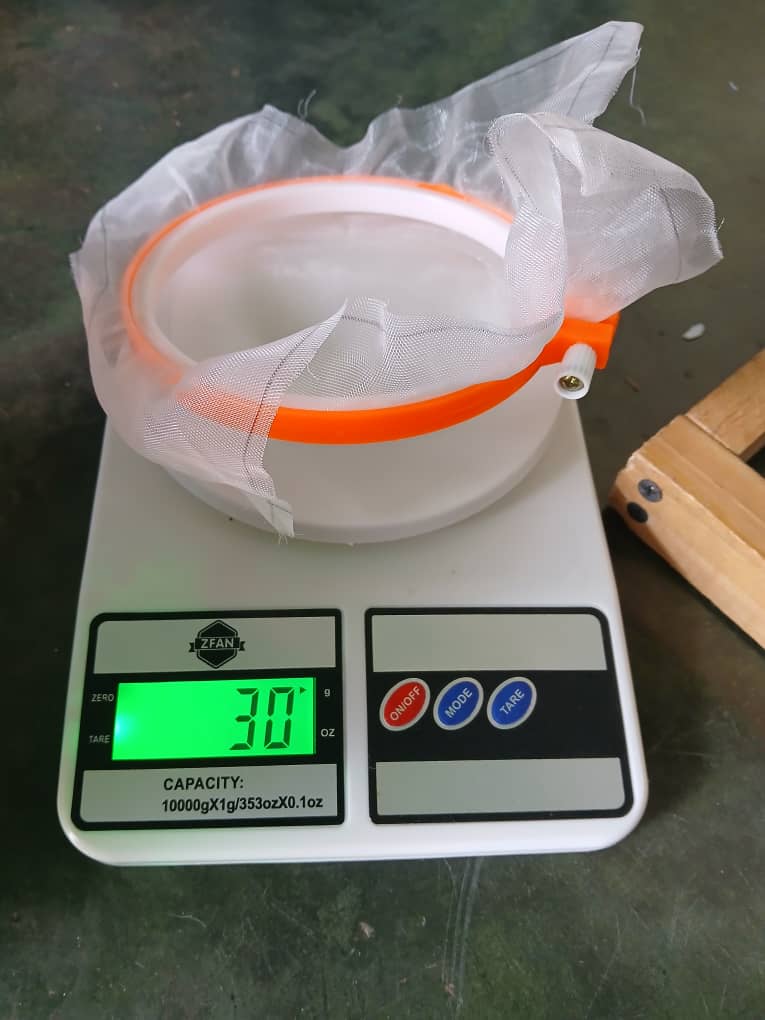 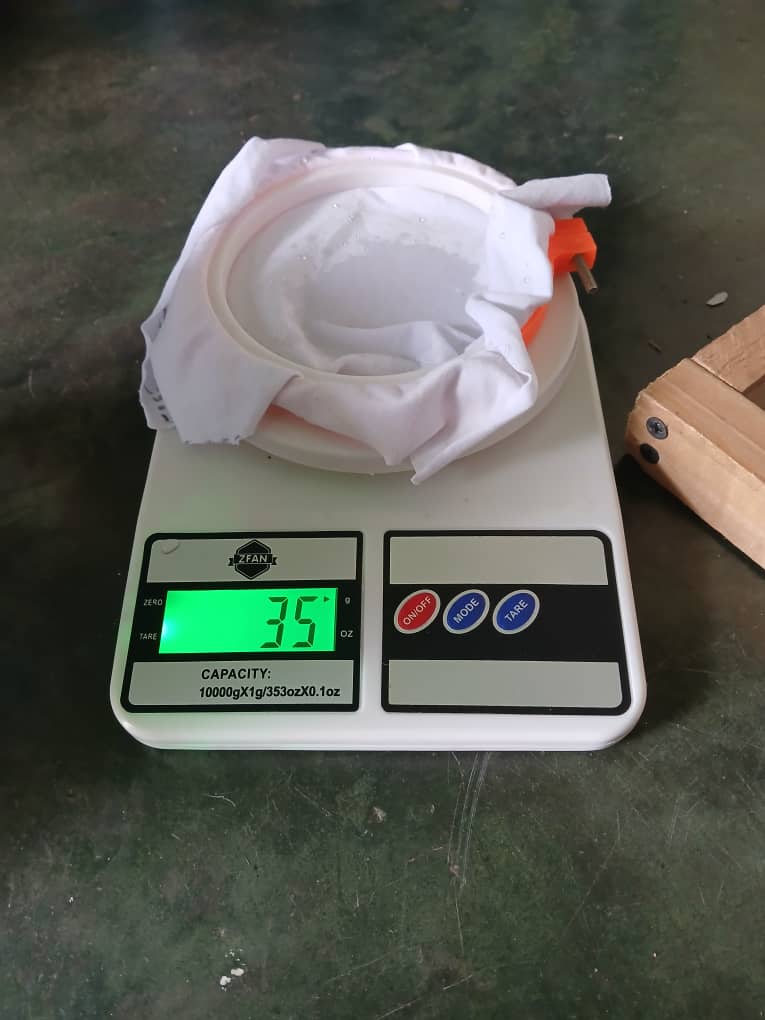 Filtro de seda
Pfprs: 33 gr
Filtro de malla
Pfprs: 30 gr
Filtro de algodón
Pfprs: 35 gr
Agua de chorro
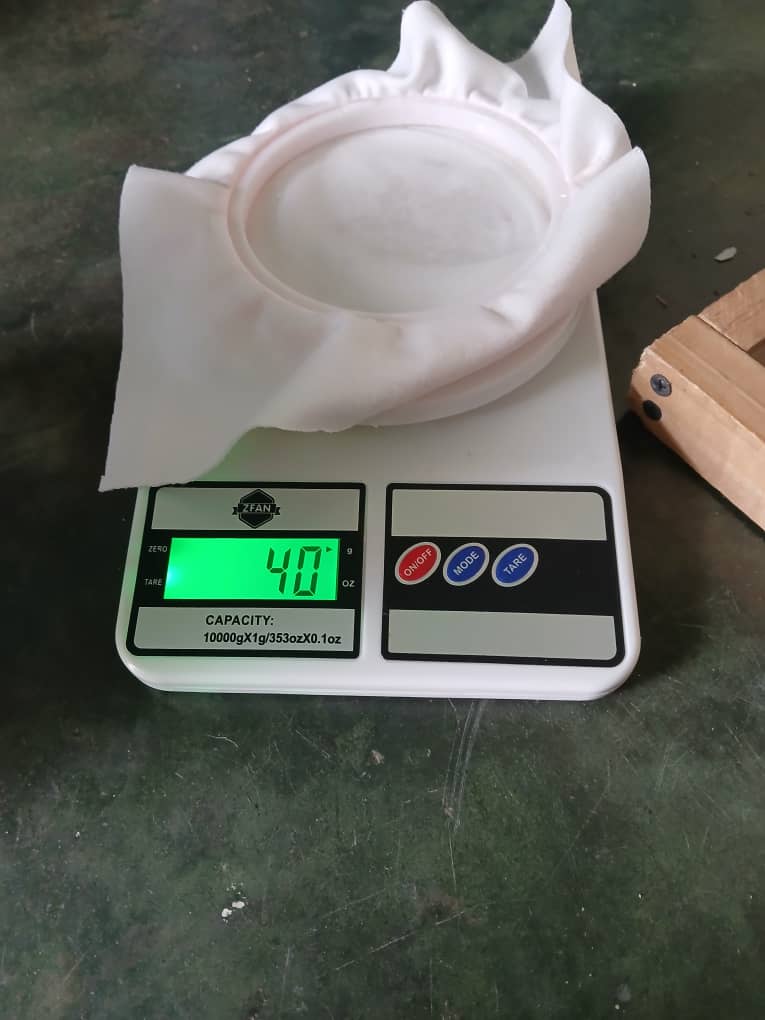 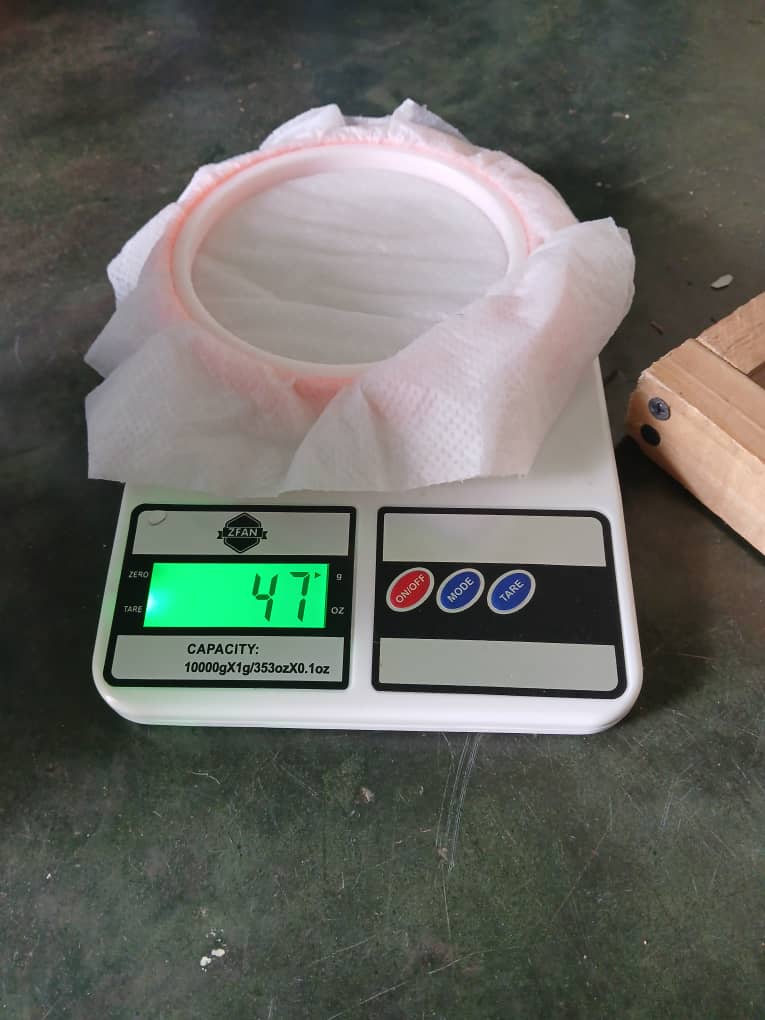 Tfp: 06: 21 min
Paf:392 ml
Antes
Durante
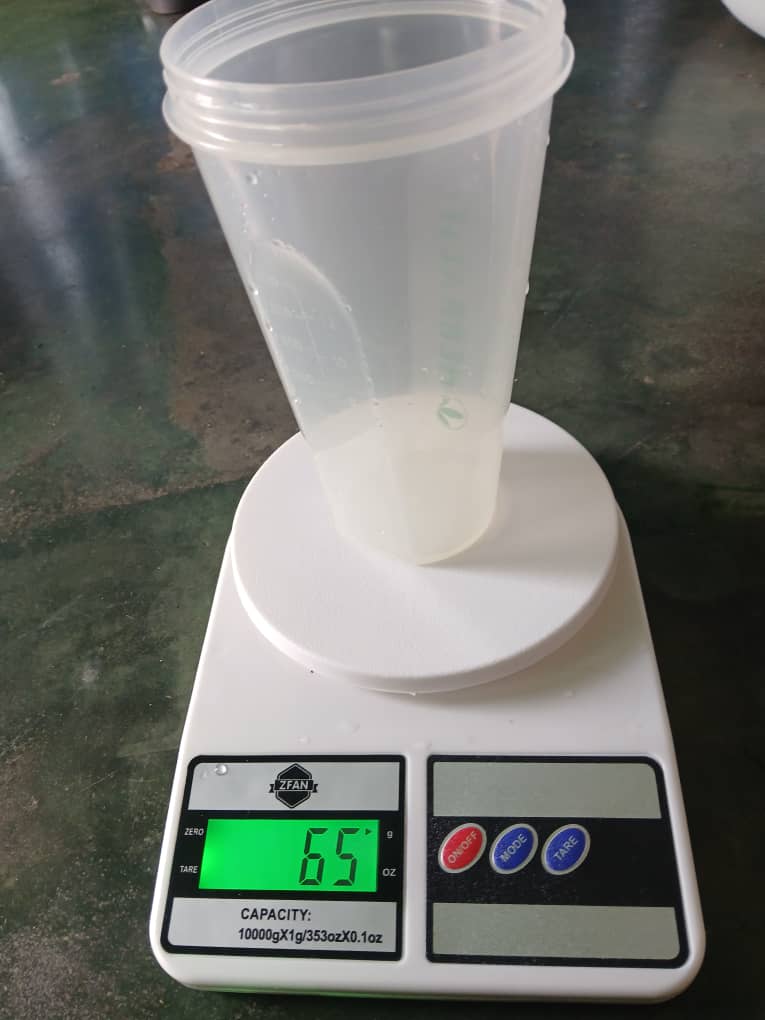 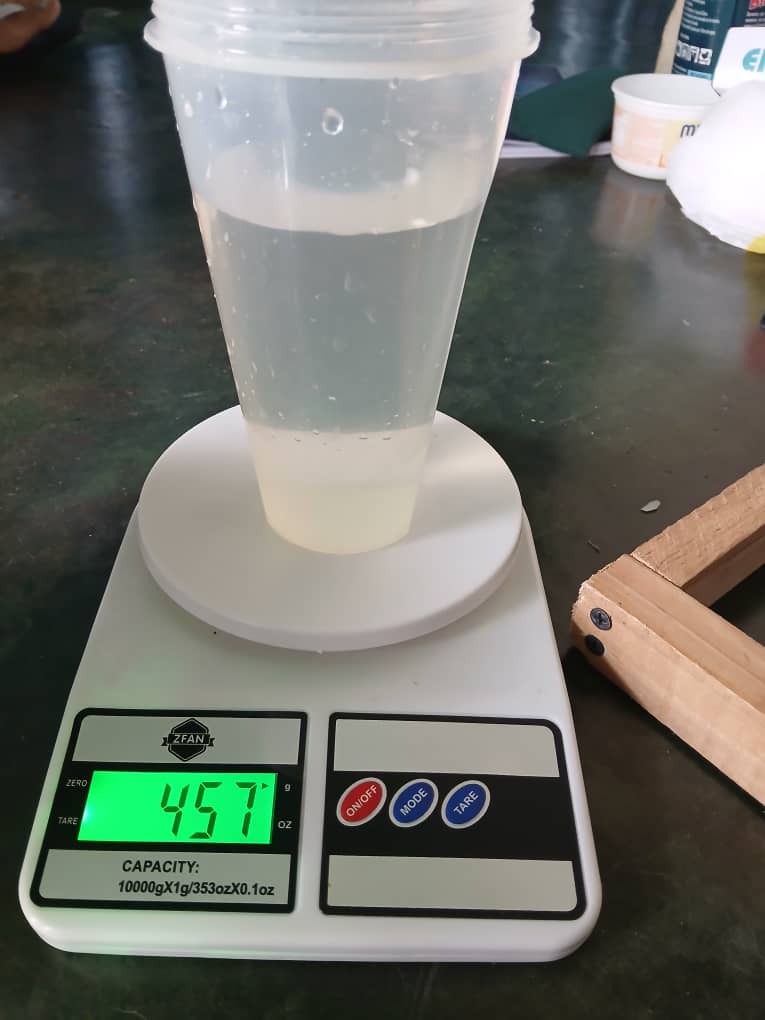 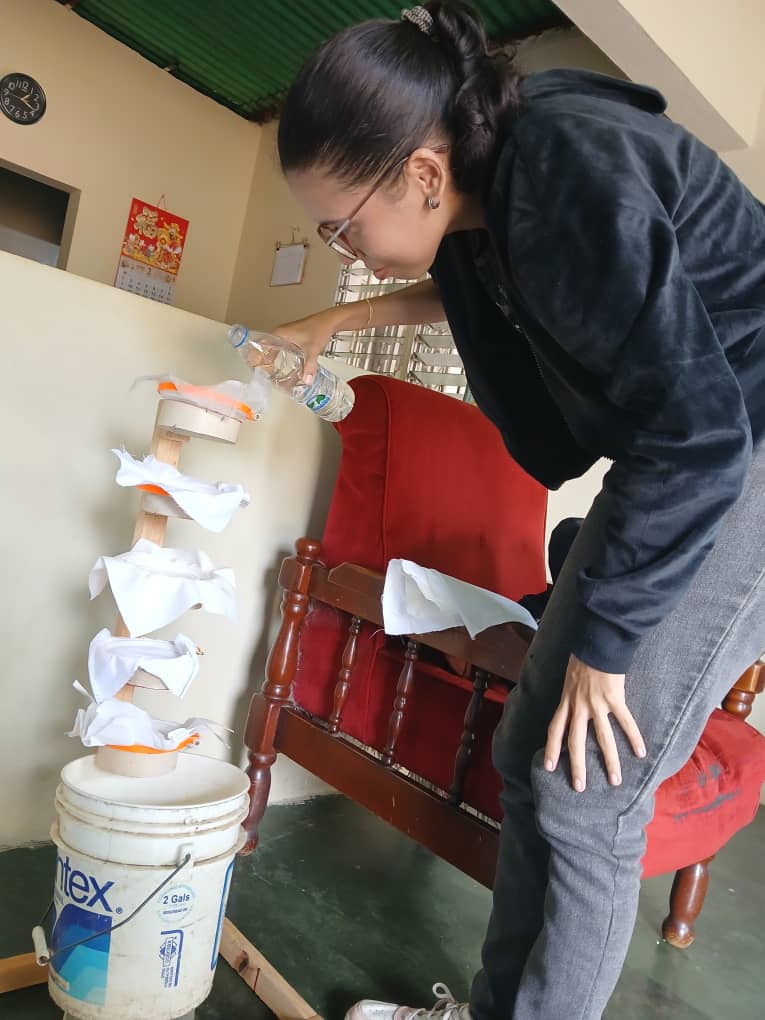 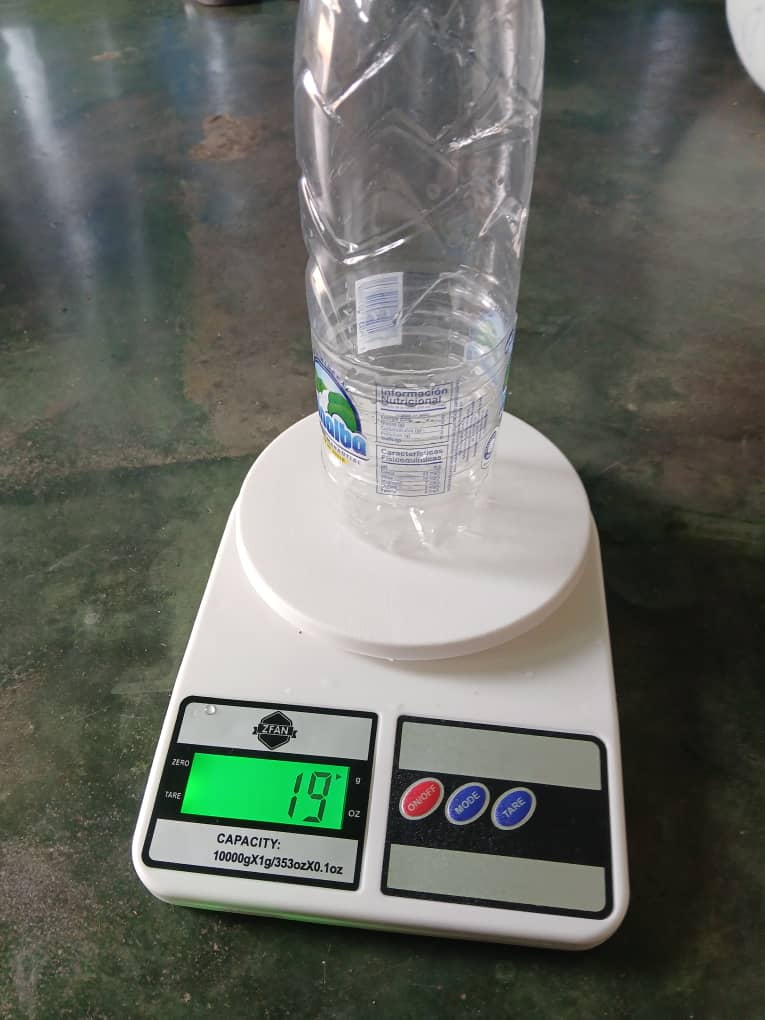 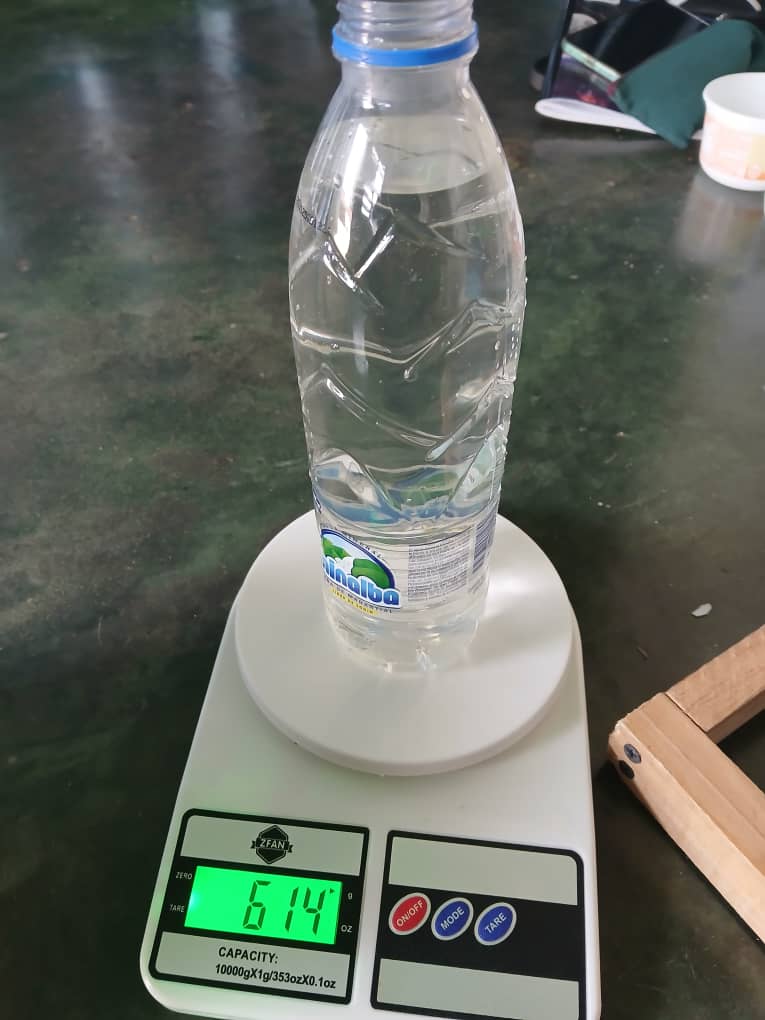 Filtro de licra
Pfprs: 40 gr
Filtro de papel
Pfprs: 47 gr
Agua comercial
Paf:595 ml
Tfp: 01: 58min
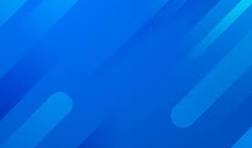 Conclusiones
Aunque se visualizo un aumento en el peso de los filtros mojados, ya secos no contenían ningún sedimento visible y el agua filtrada tenia el mismo olor y color.
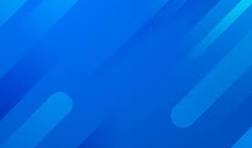 Experimento 1 Filtro de desagüe
Durante
Antes
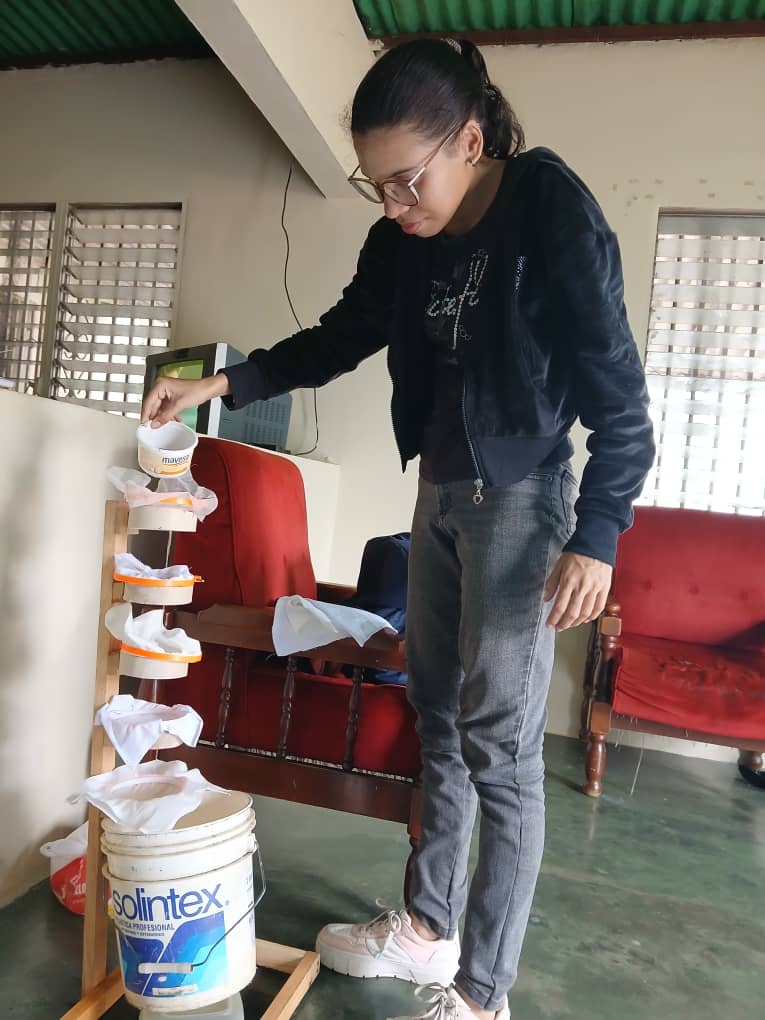 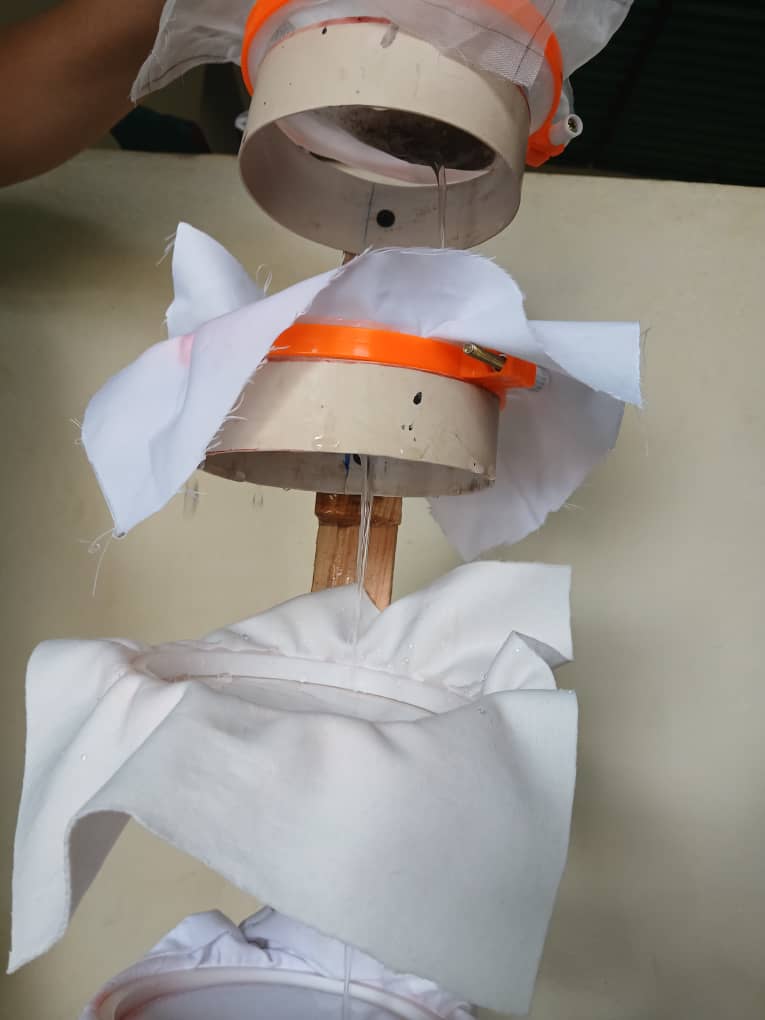 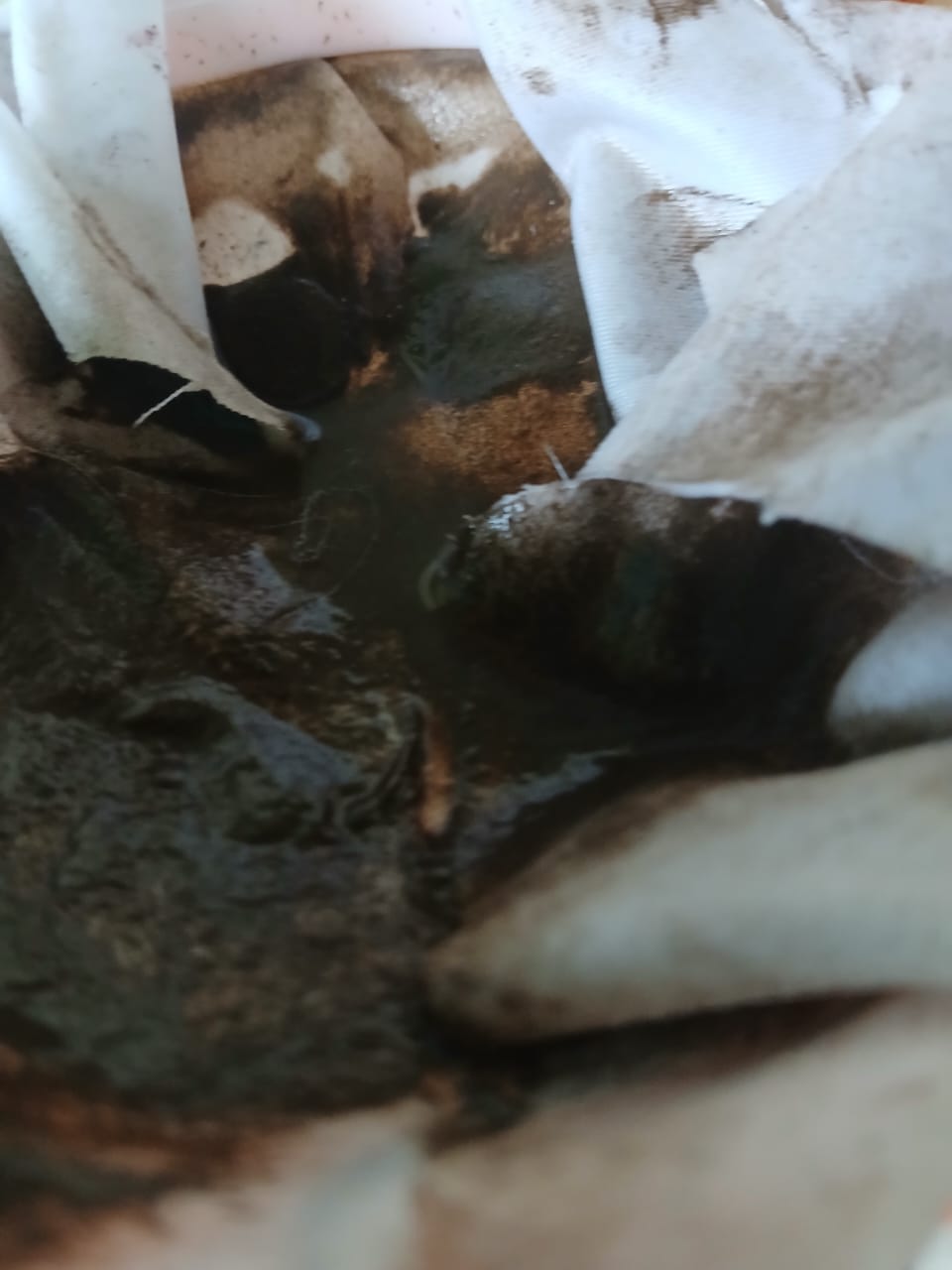 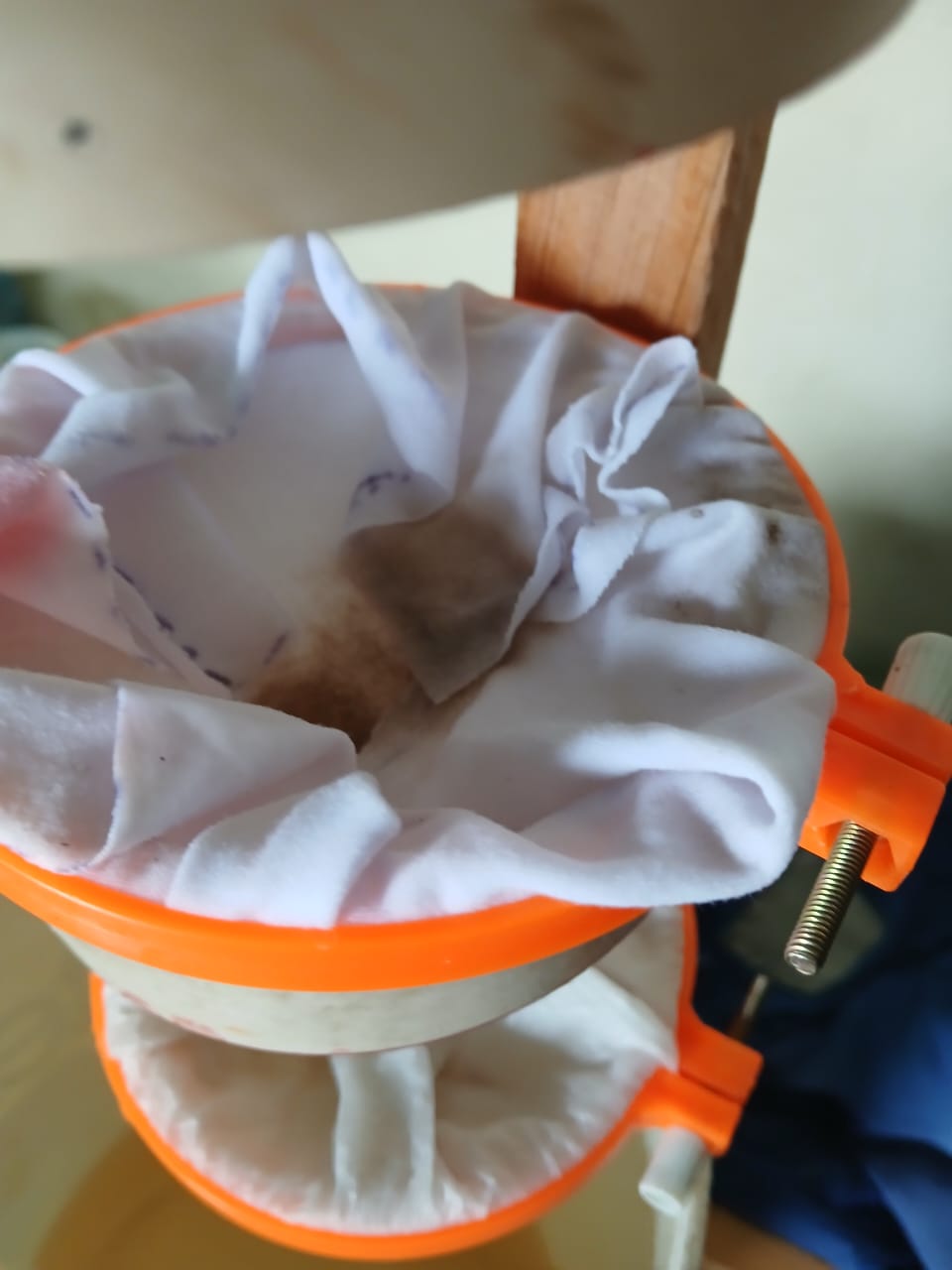 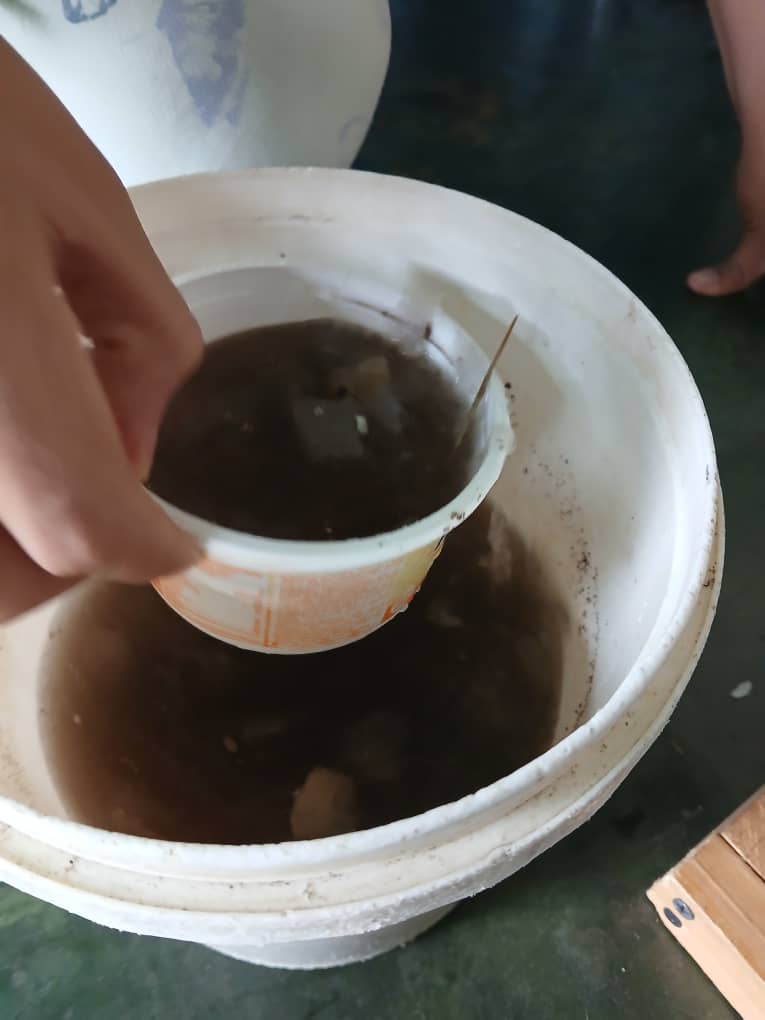 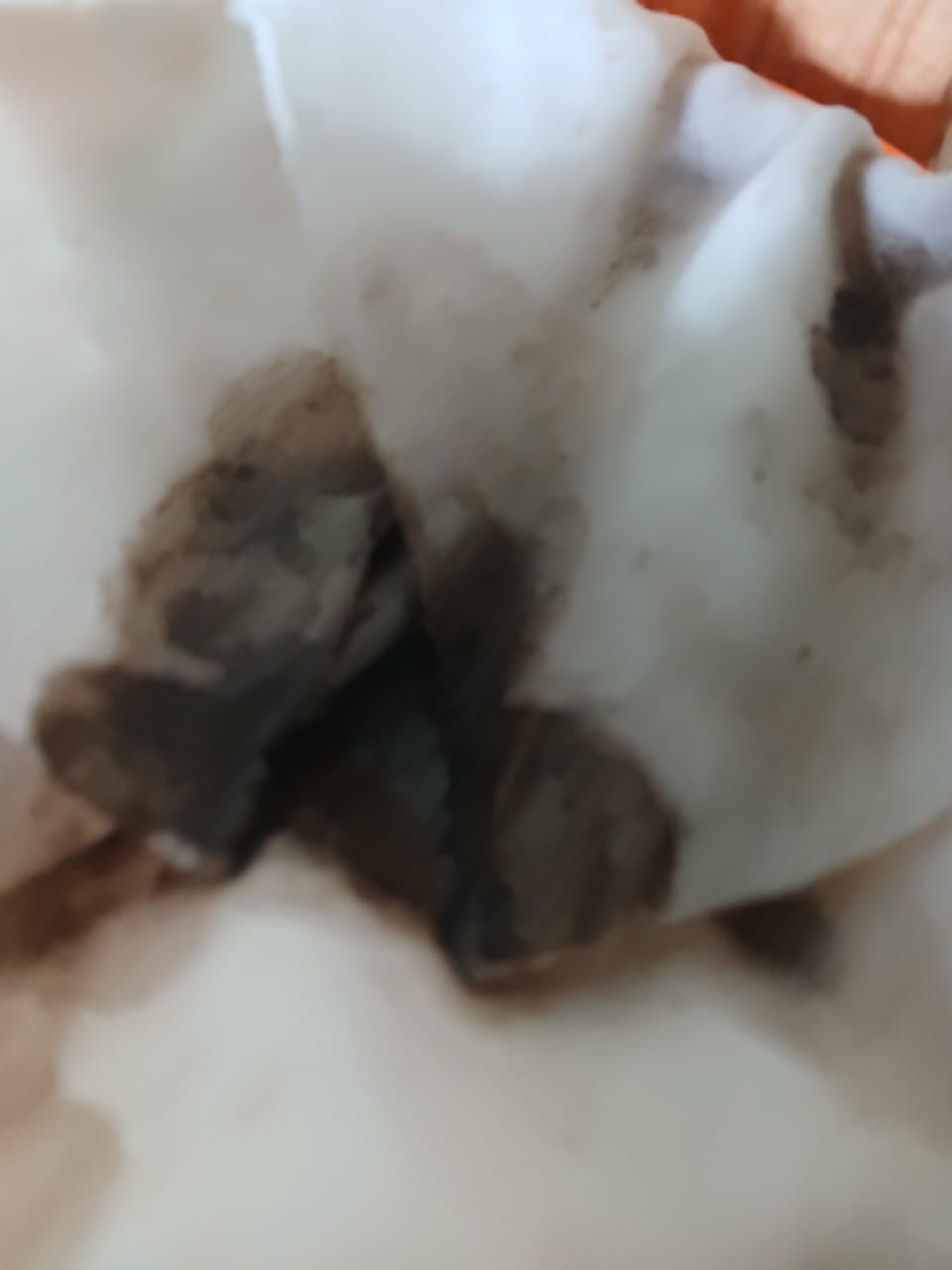 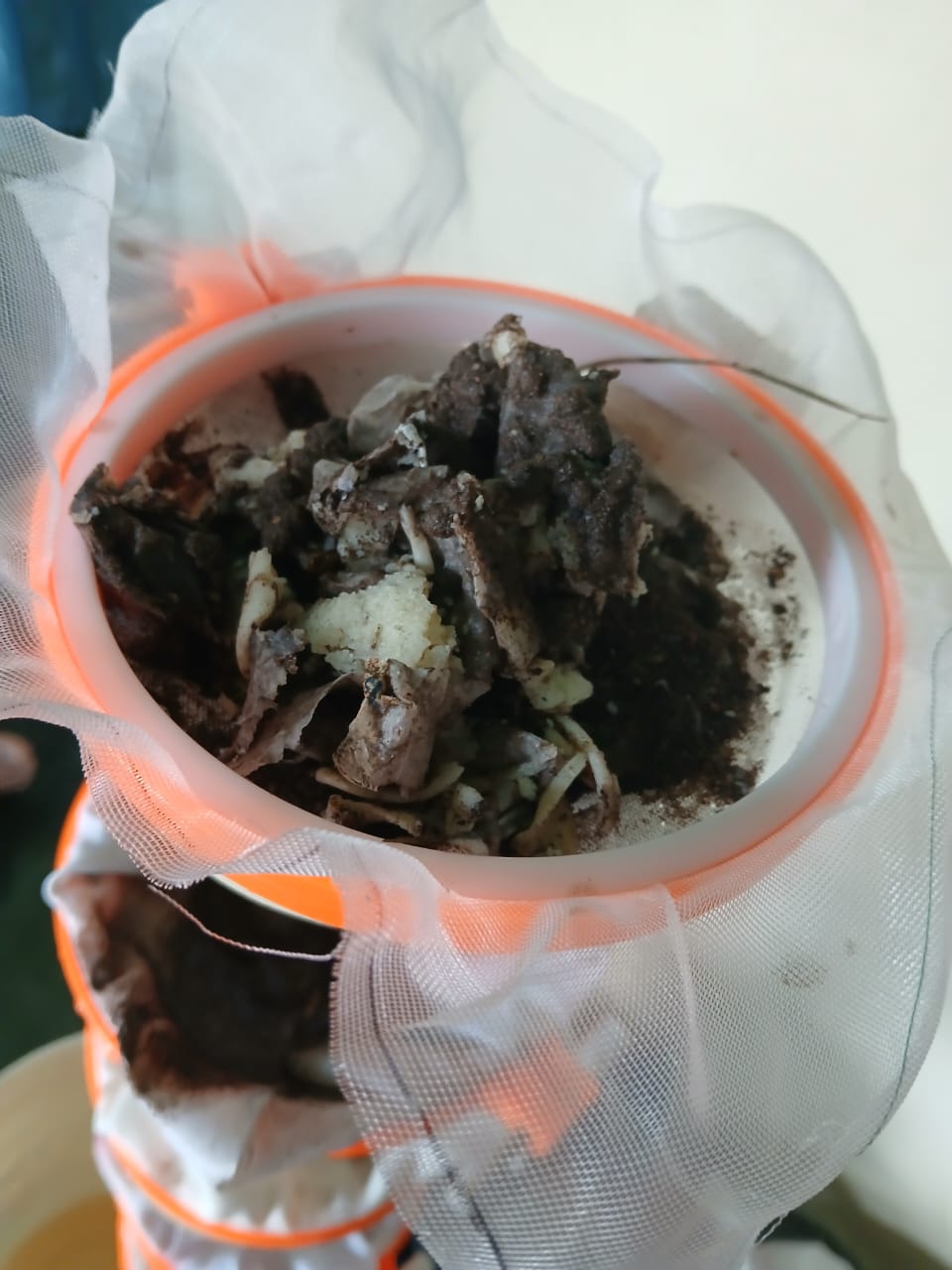 Proceso de filtrado del agua del residuos
Tfp: 2: 30:49 horas/min
Después
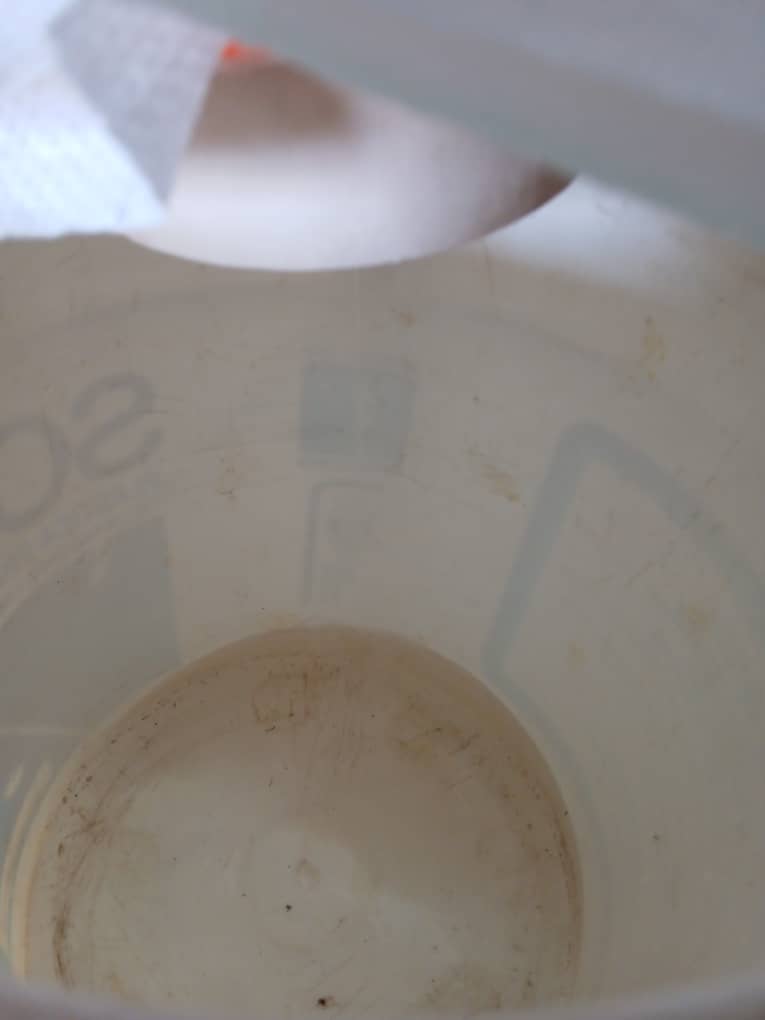 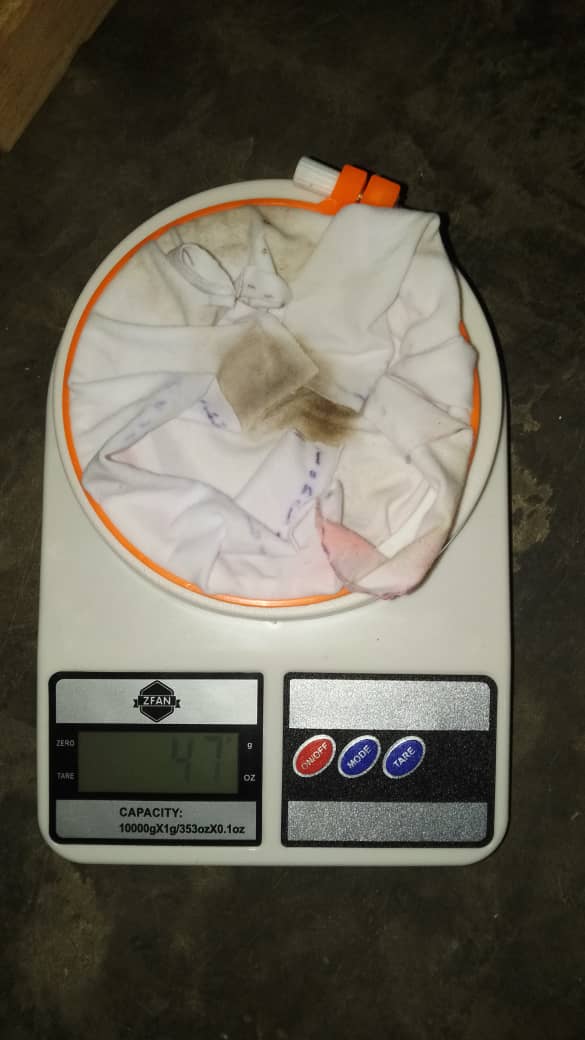 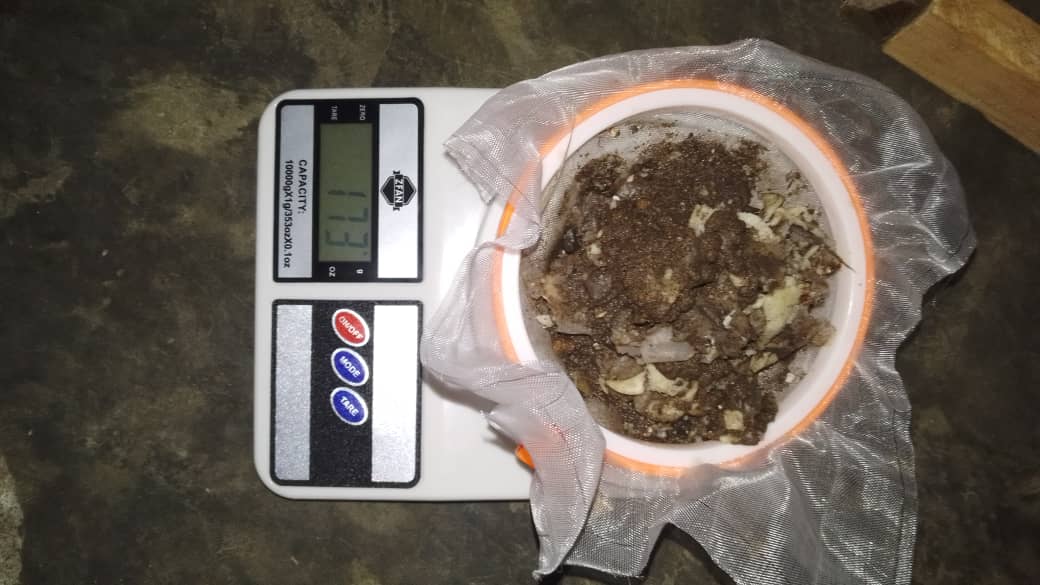 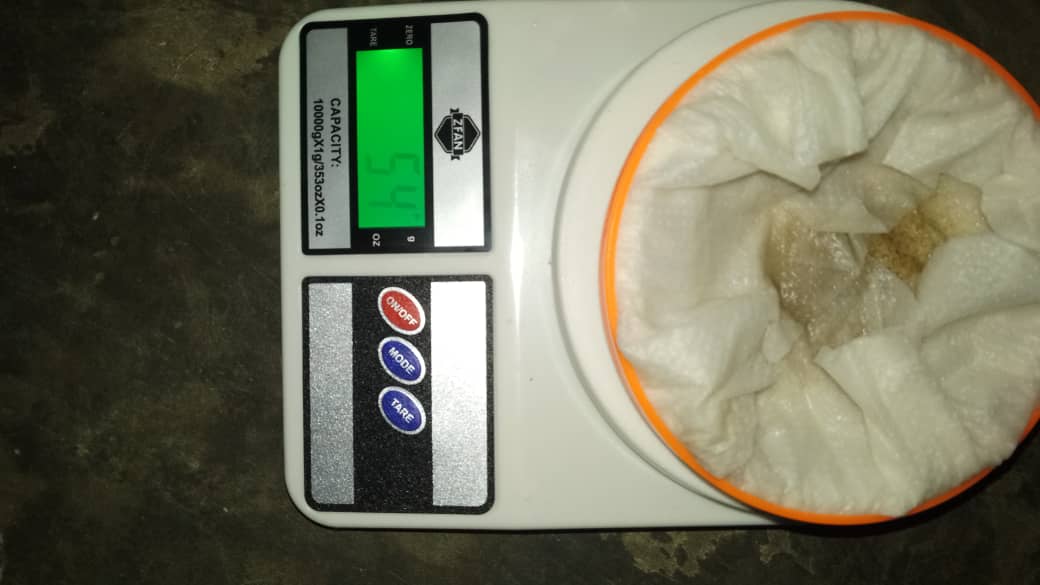 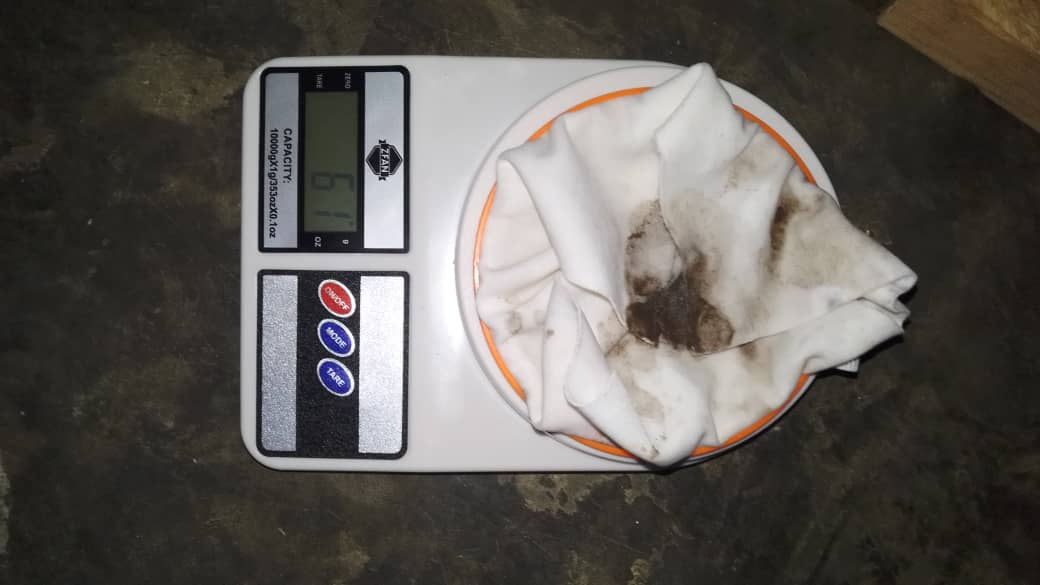 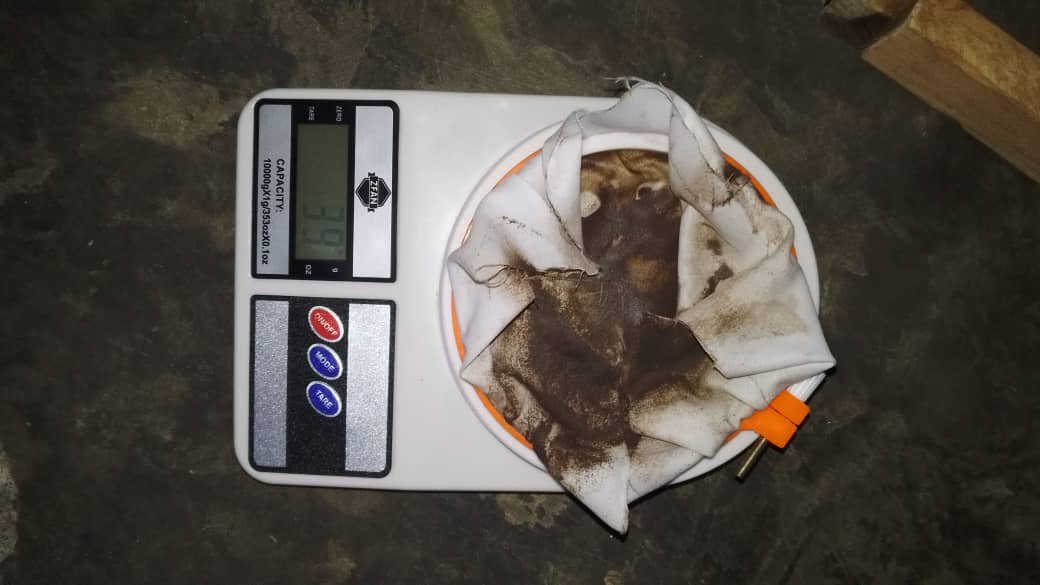 Filtro de algodón
Pfth:47 gr
Filtro de seda
Pfth: 39 gr
Filtro de licra
Pfth: 61 gr
Filtro de papel
Pfth: 54 gr
Filtro de malla
Pfth:173 gr
Aspecto de agua luego de su trayecto por el filtro
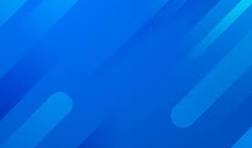 Conclusiones
Se visualizo en el proceso y en  el secado de los filtros, como las impurezas (desperdicio, arena, papel) fueron quedando atrapadas en los filtros dejando en el tobo recolector solo una mínima parte de partículas solidas flotantes que se sedimentaron  con el pasar del tiempo, de igual manera el agua luego del proceso no tiene un color “trasparente” sino que tiene un color opaco, y con tonalidades naranjas a demás como características tiene un olor a barro ósea no agradable, lo que puede considerar la aun presente contaminación de ese liquido .
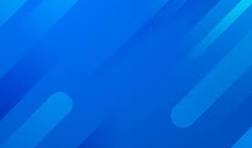 Materiales a utilizar
Experimento 2 Filtro de agua potable
Objetivo: Evaluar la efectividad de un filtro casero para purificar agua utilizando materiales simples (tela, algodón y carbón activado)
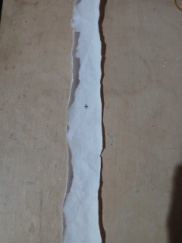 Tira de franela de algodón blanca
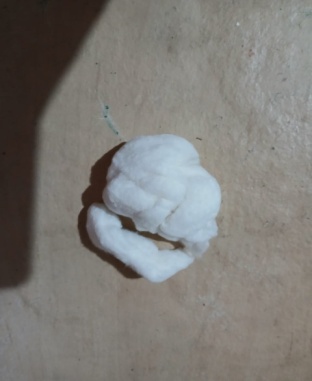 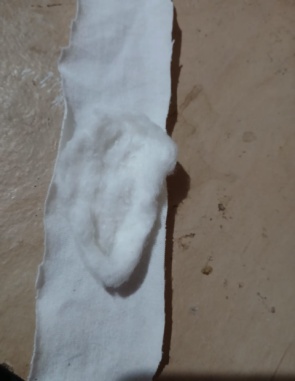 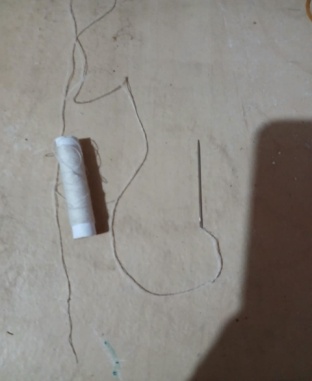 Algodón
Se corta una tira de tela de algodón o franela blanca 
 40x4 cm
Secuencialmente se coloca el algodón sobre la tira y asegura con hilo blanco
Carbón activado
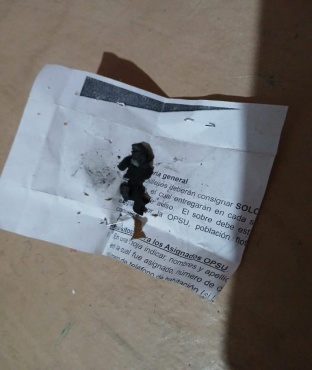 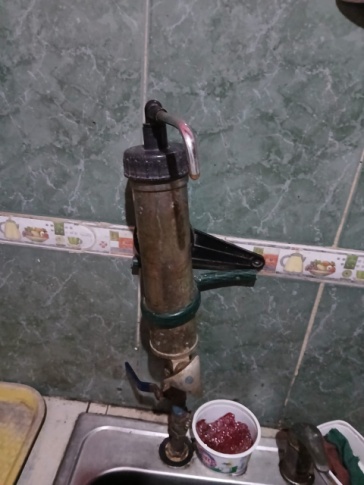 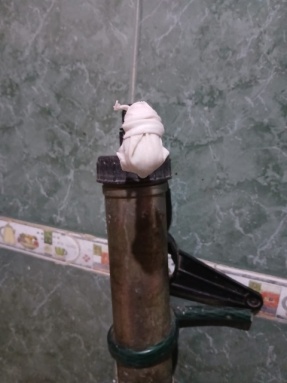 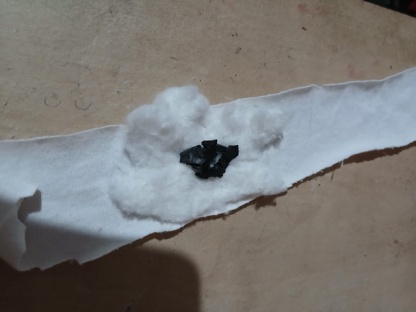 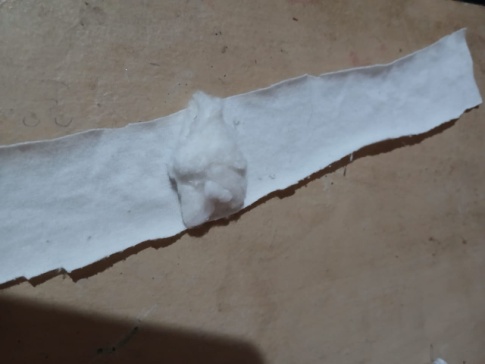 Frascos de vidrio transparentes
Cuaderno y bolígrafo
Luego se coloca una porción de carbón activado sobre el algodón
Se cierra el algodón y se vuelve se asegurar con hilo blanco
Se coloca en el fregadero y se toma la segunda muestra de agua, el cual tiene una eficiencia teórica de filtrado de un 30%
Grifo con agua potable (fregadero)
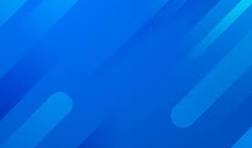 Frasco#3 2 días después de la instalación
Frasco#1 Antes de la instalación
Frasco#2 Después de la instalación
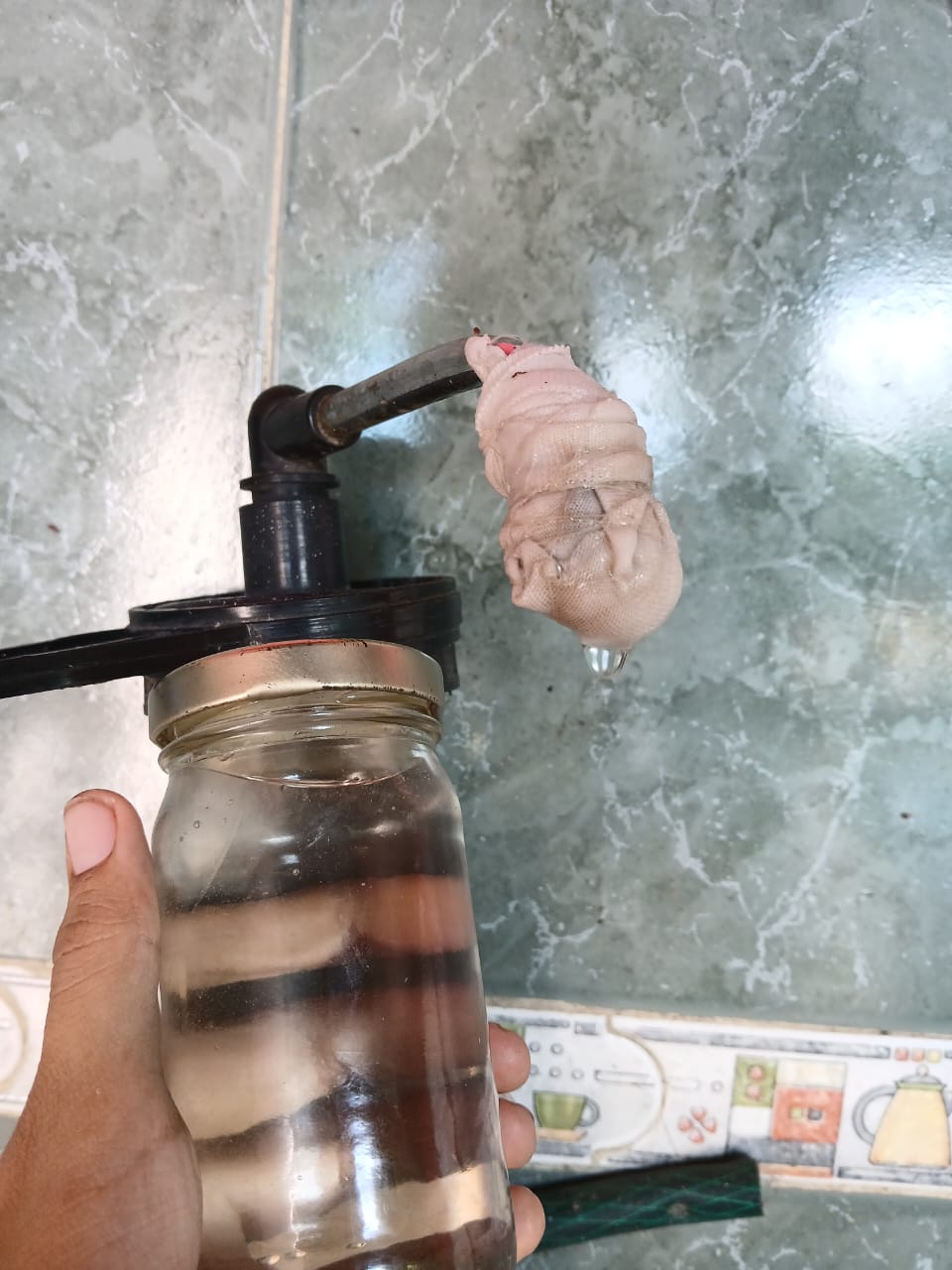 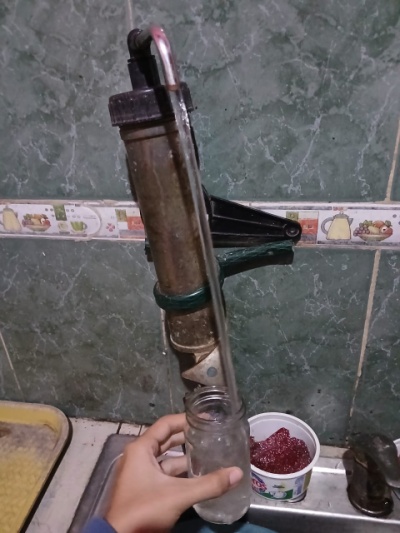 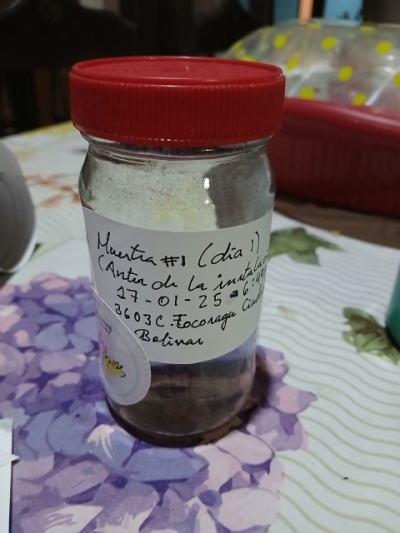 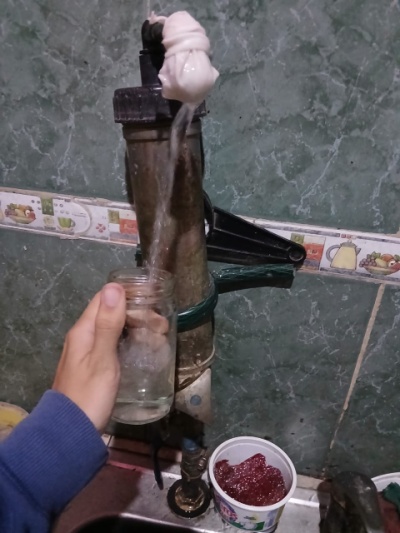 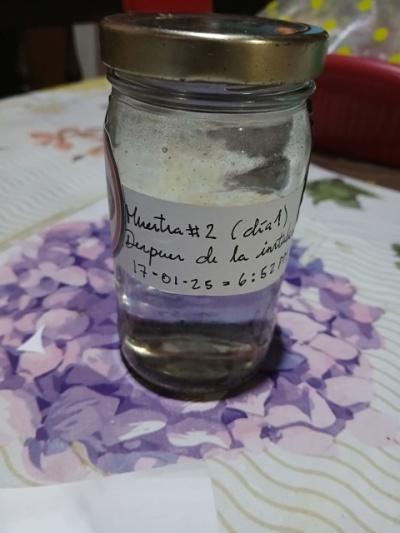 17/01/25  a las 6:49 pm
19/01/25  a las 4:08 pm
17/01/25  a las 6:52 pm
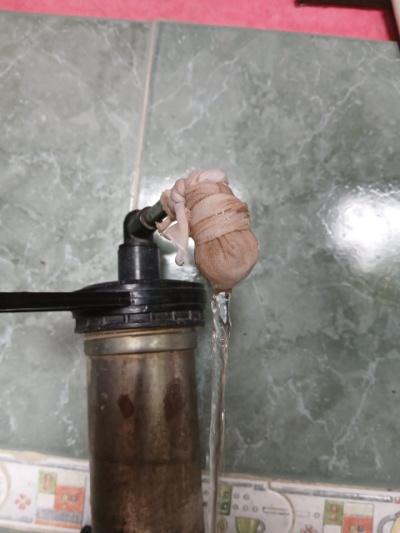 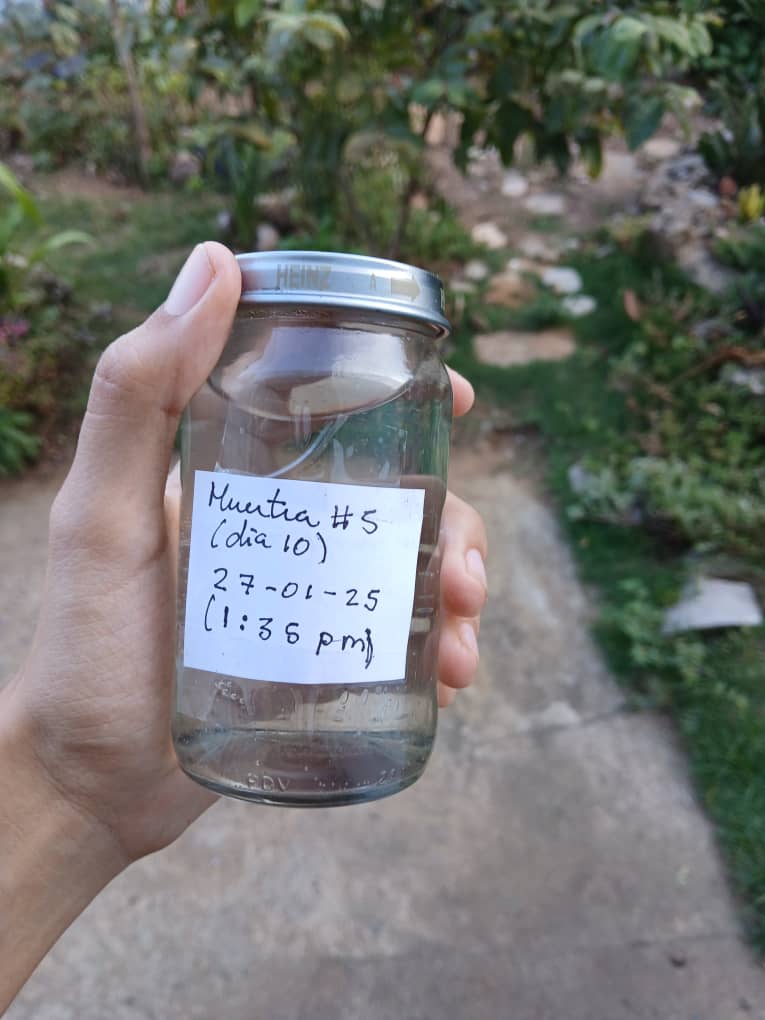 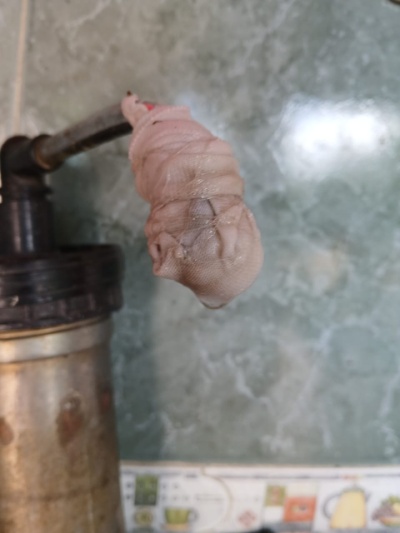 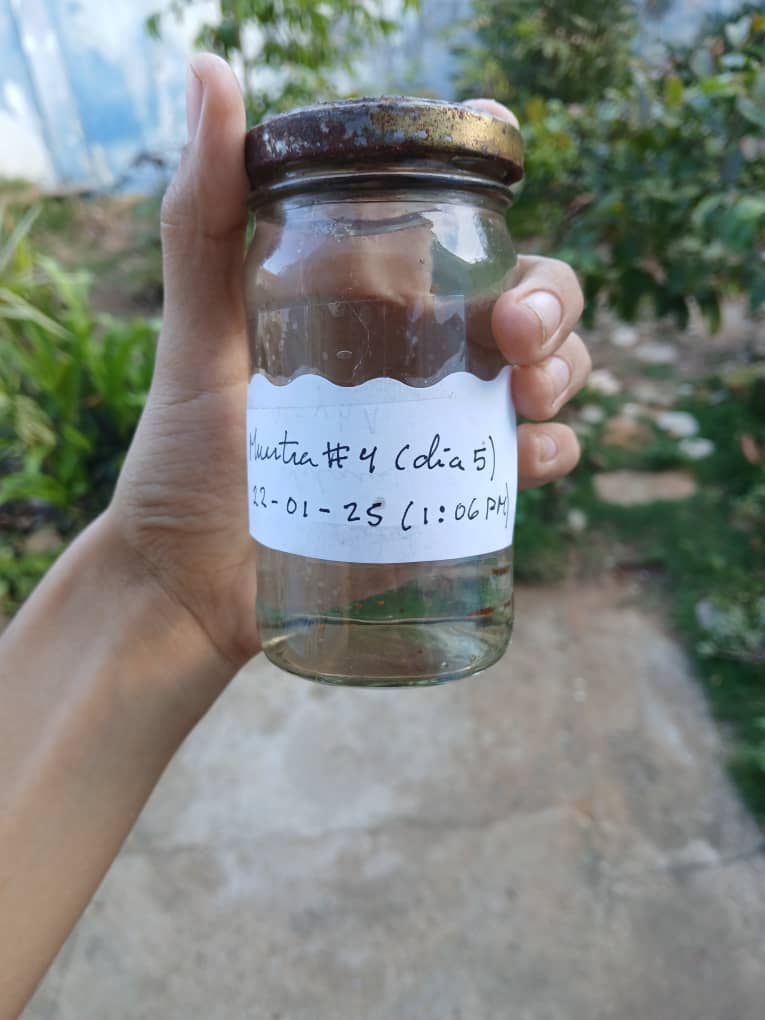 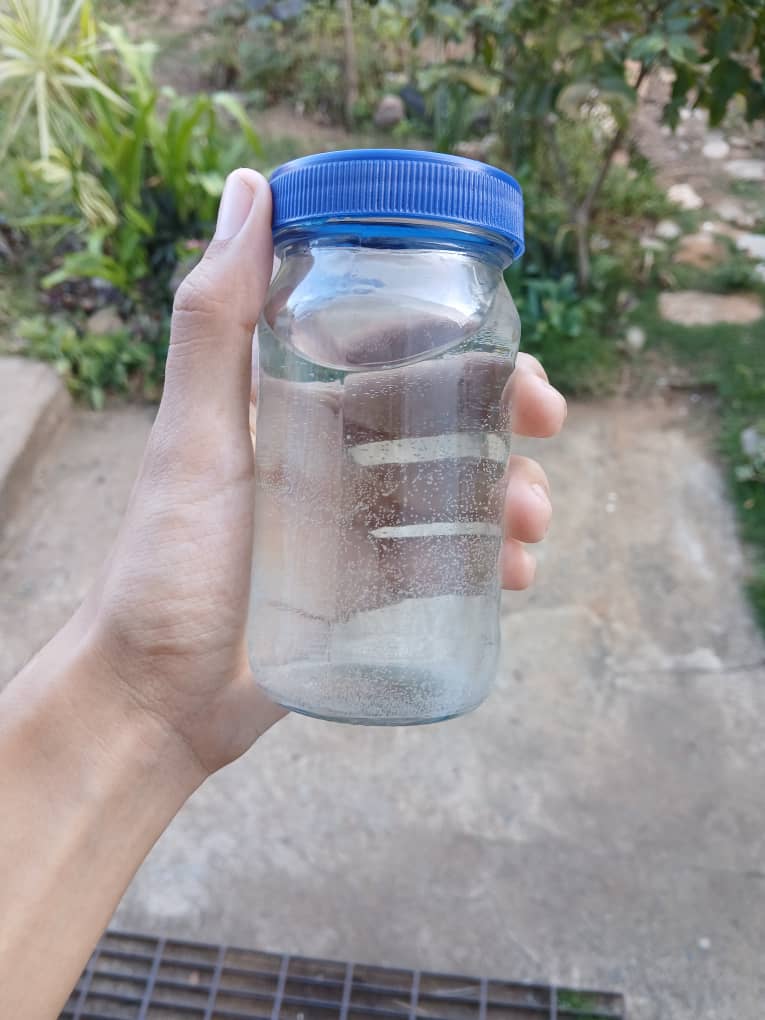 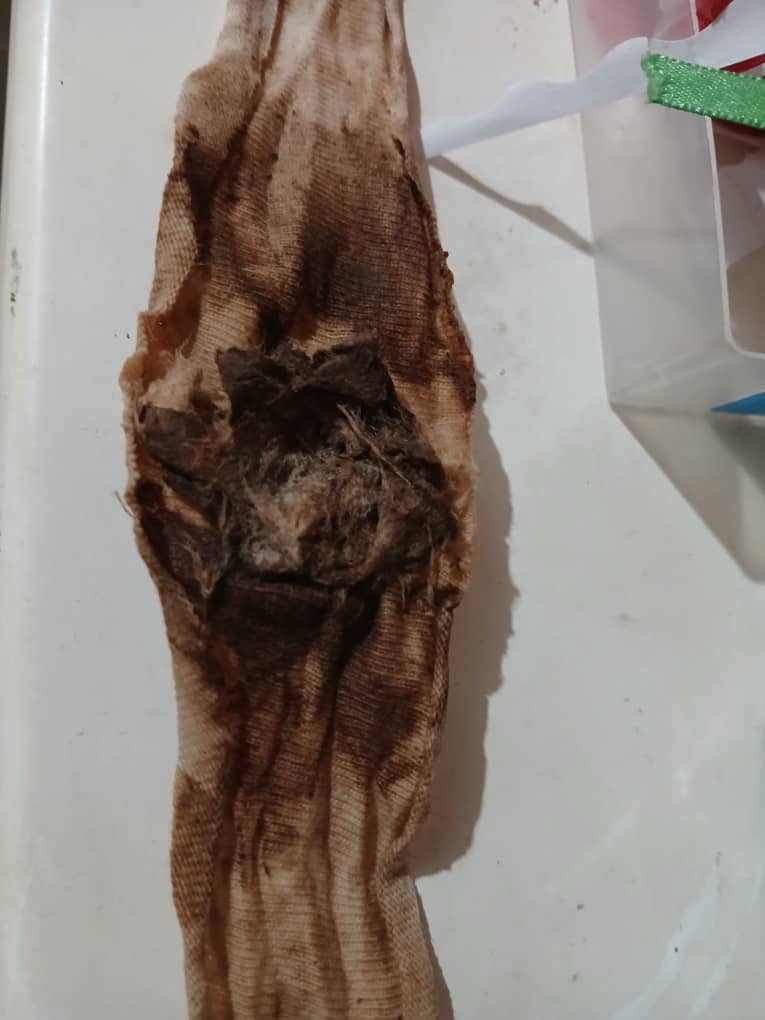 Frasco#6 15 días después de la instalación
Frasco#4 5 días después de la instalación
Frasco#5 10 días después de la instalación
22/01/25  a las 1:06 pm
02/02/25  a las 5:26 pm
27/01/25  a las 1:35 pm
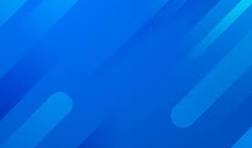 Tira de tela blanca y algodón
Antes de la instalación
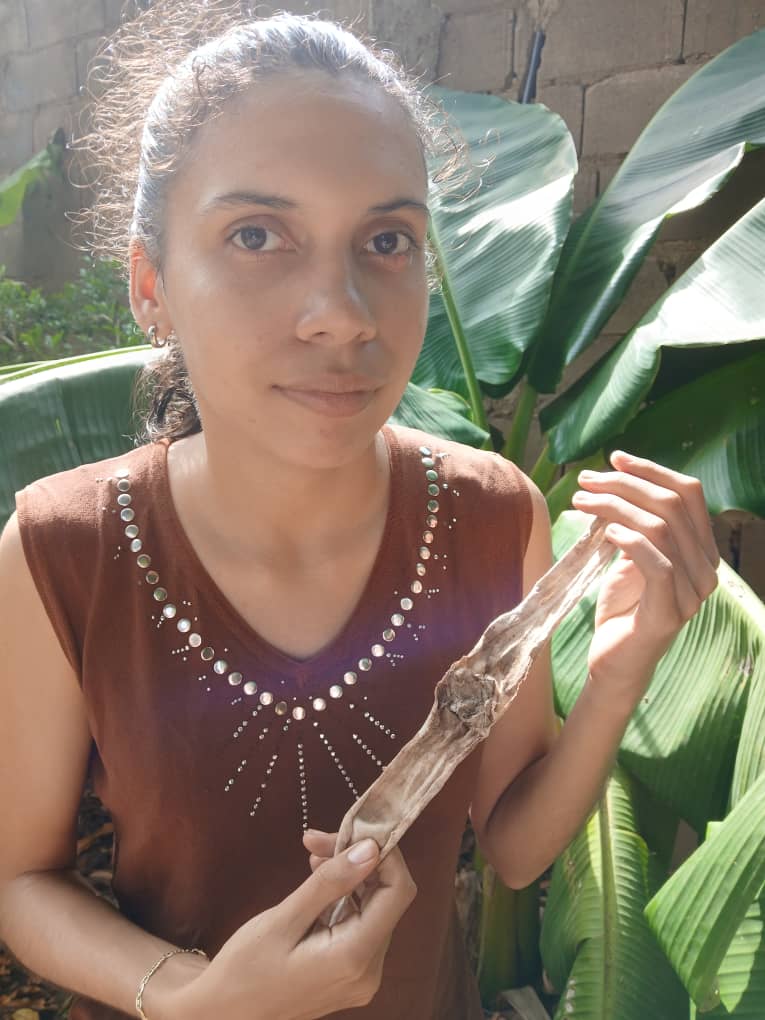 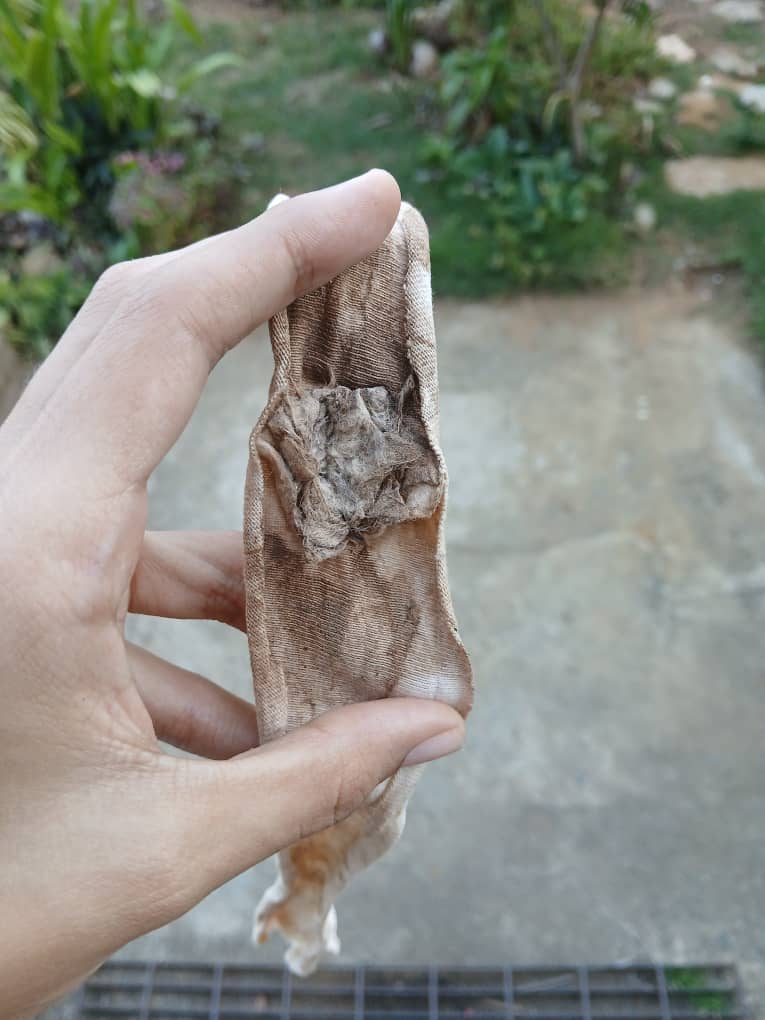 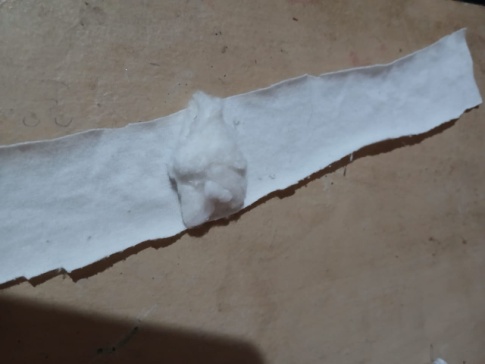 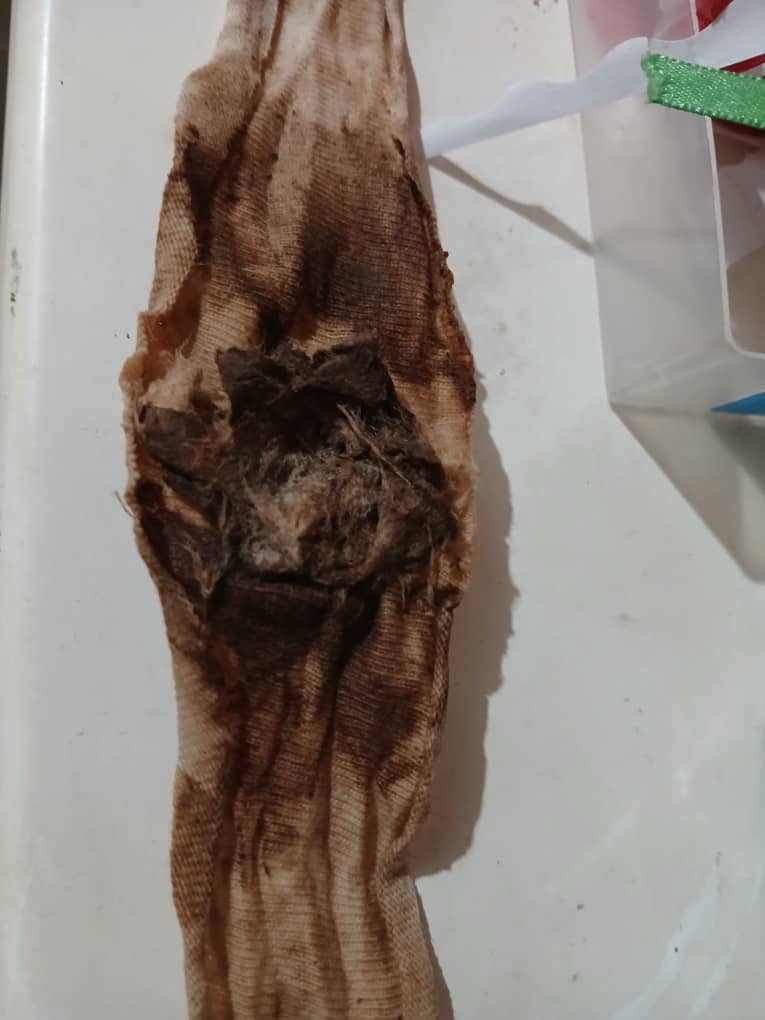 Después de la instalación/ mojada
Seca el día domingo 02/02/25
Por los resultados obtenidos, se puede apreciar contaminación en el agua potable, siendo residente de San Félix, Urbanización Bella vista sector 1, UD 113 . Por lo mismo ,dicho liquido no es apta para el consumo humano, si el tratamiento correspondiente. También recalca la importancia de la limpieza del filtro para poder considerar un nivel de eficiencia apta y una calidad de agua aceptable para el consumo diario humano.